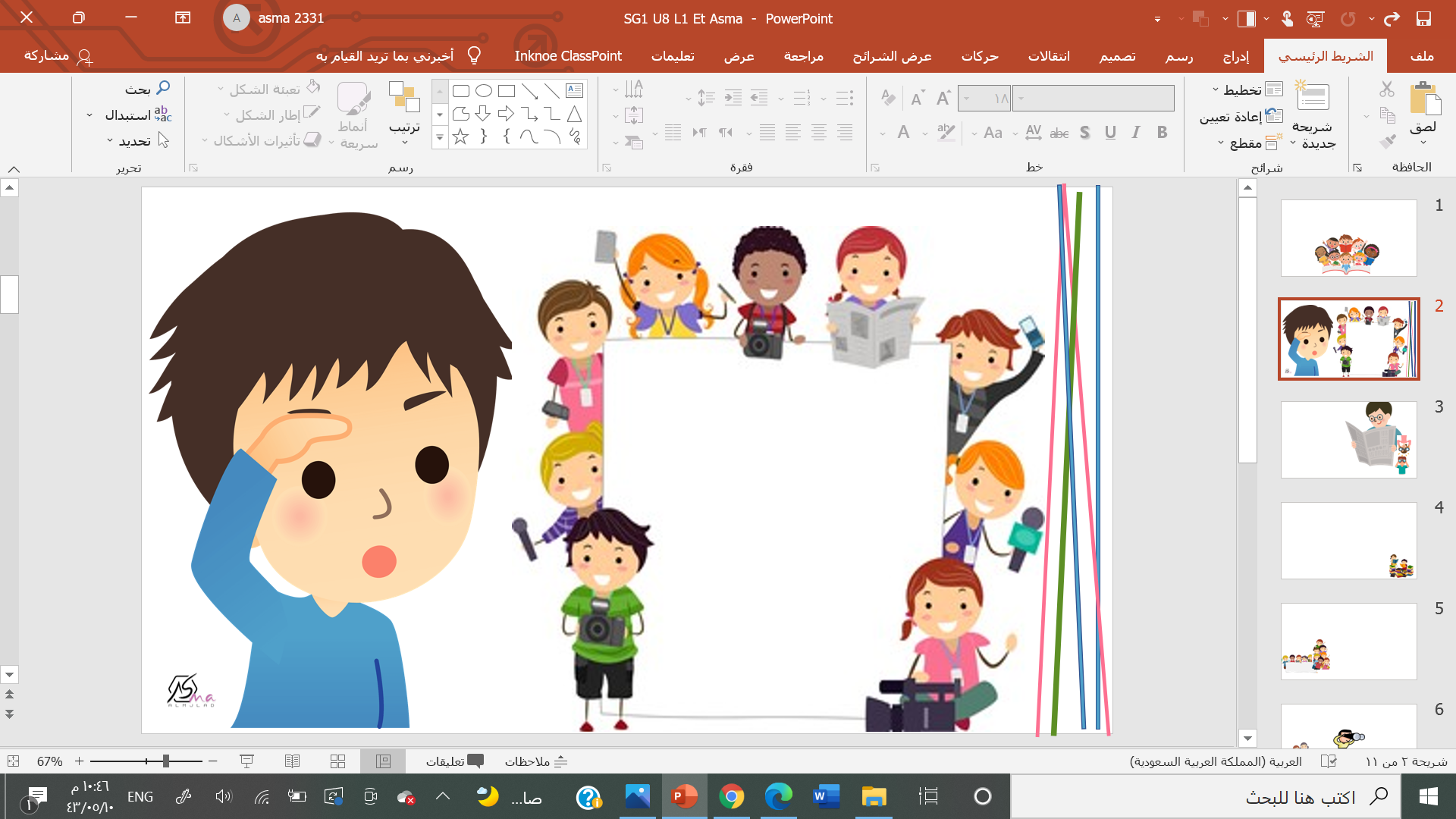 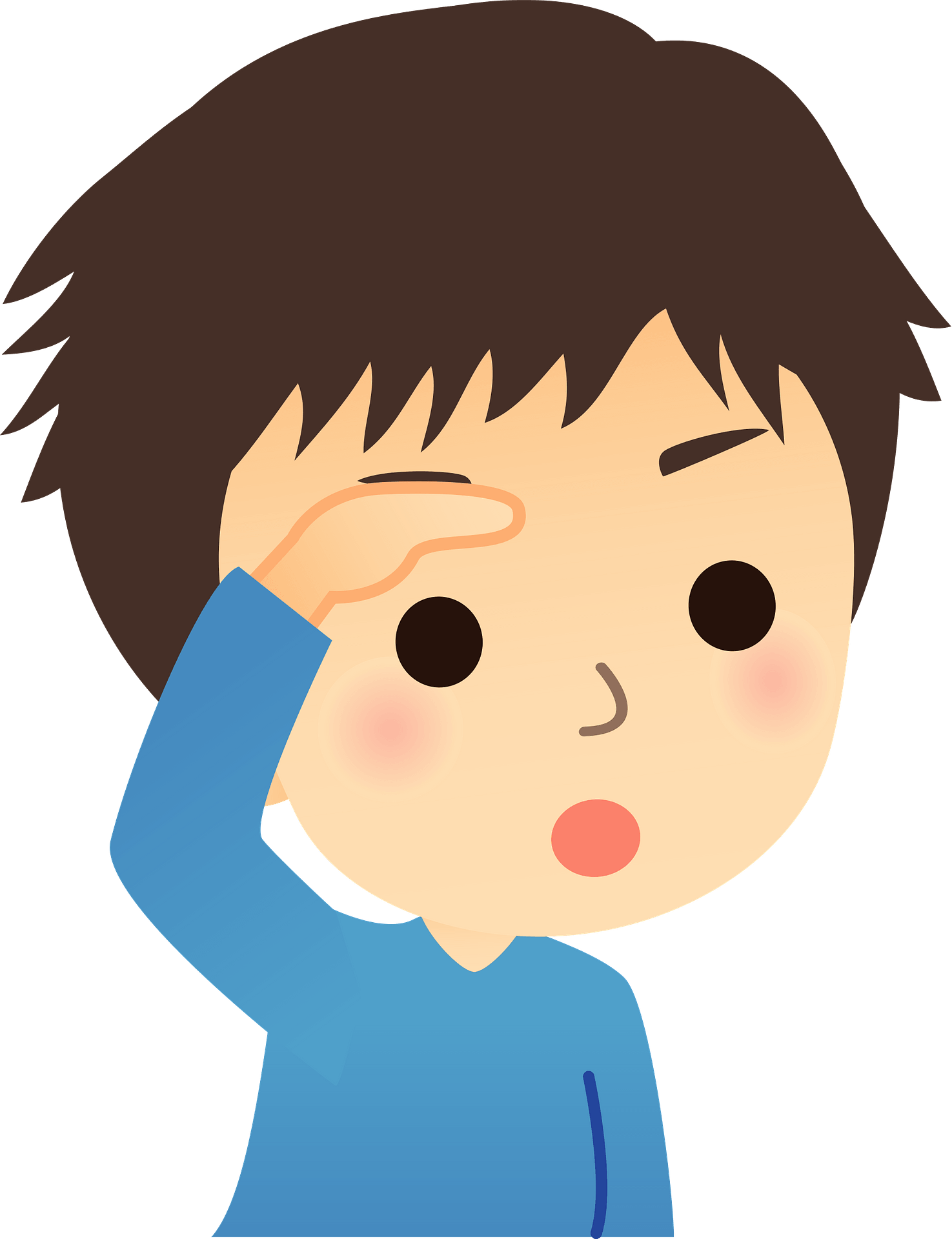 What are you doing ?
Listen and discuss
By : ET Asma Almjlad
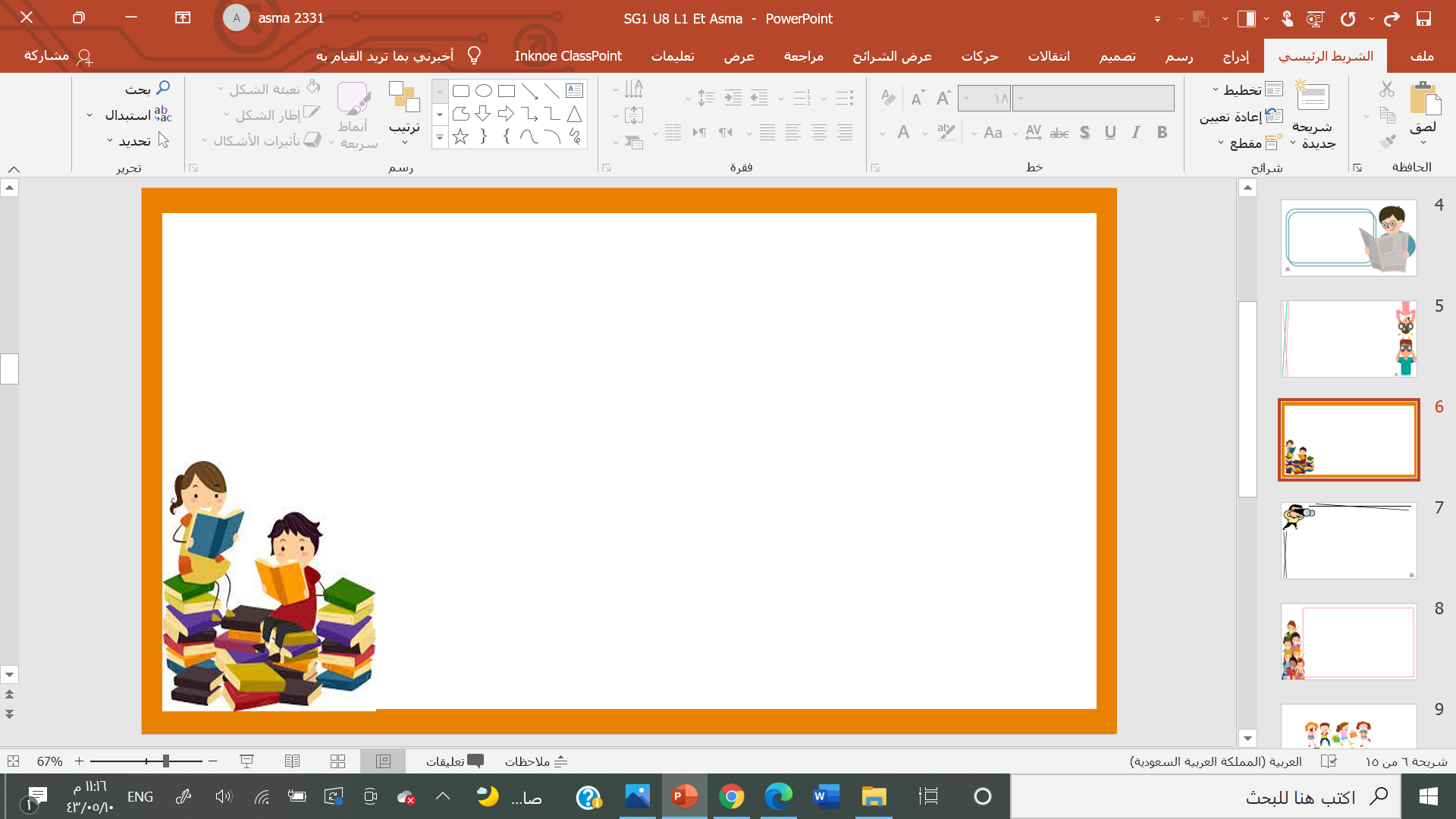 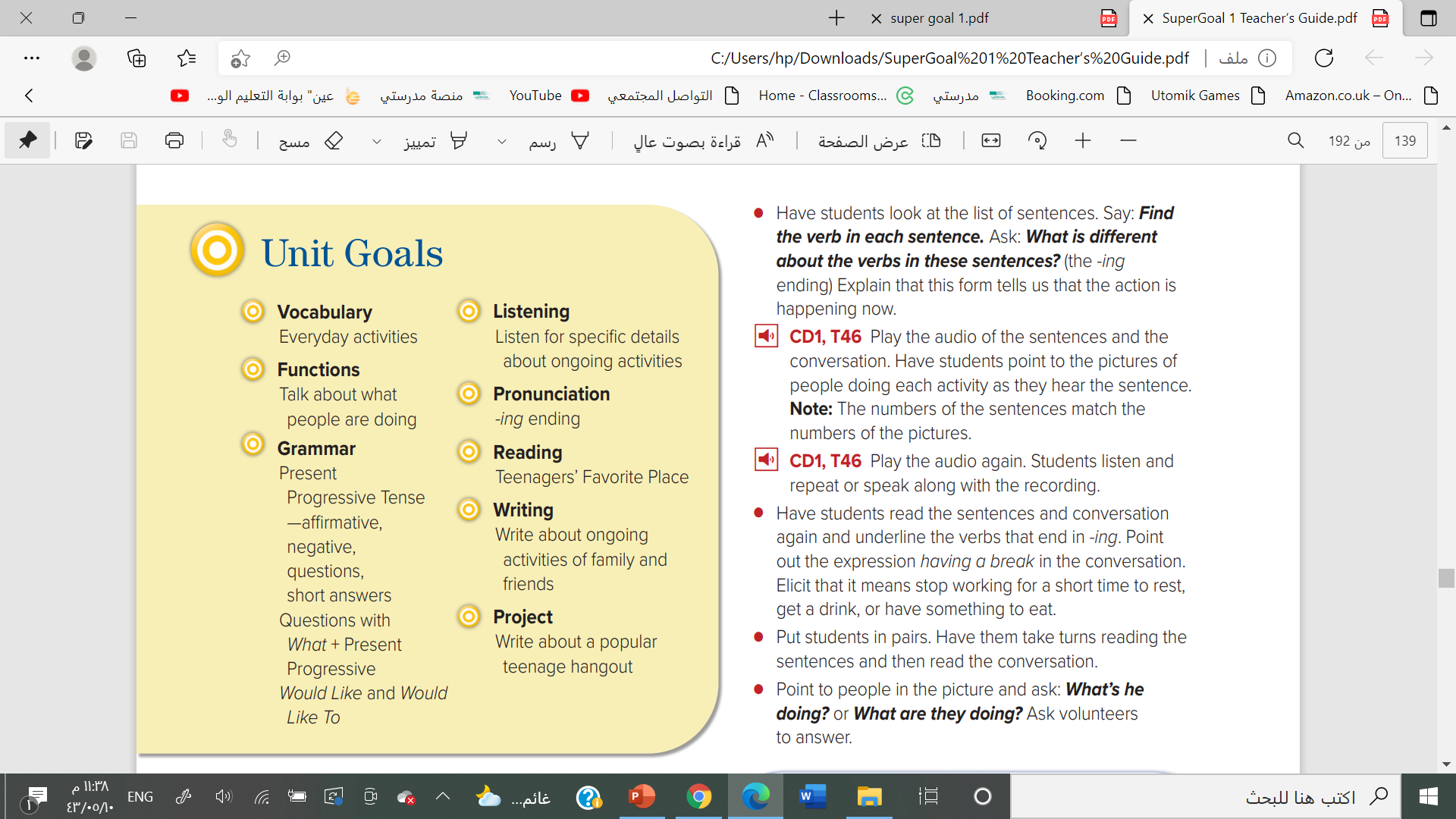 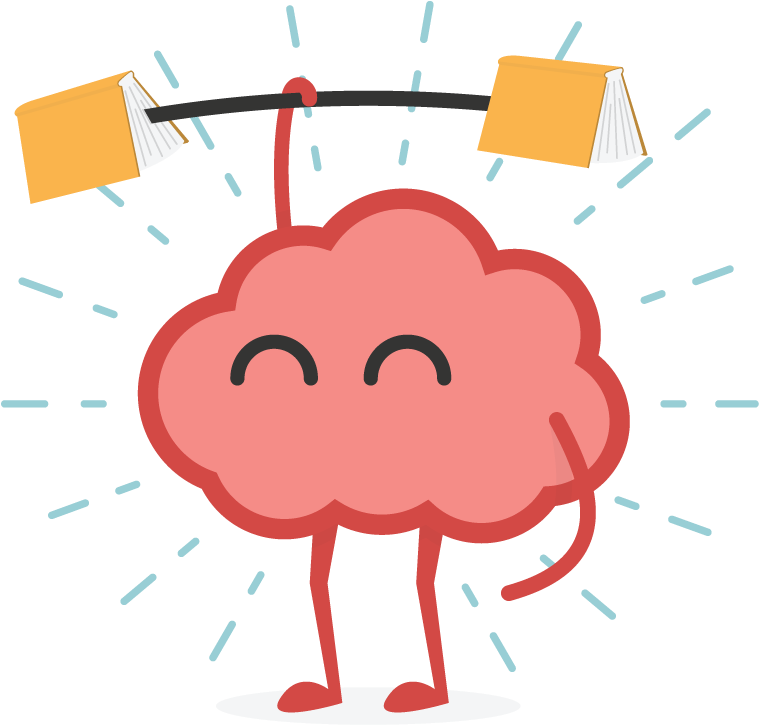 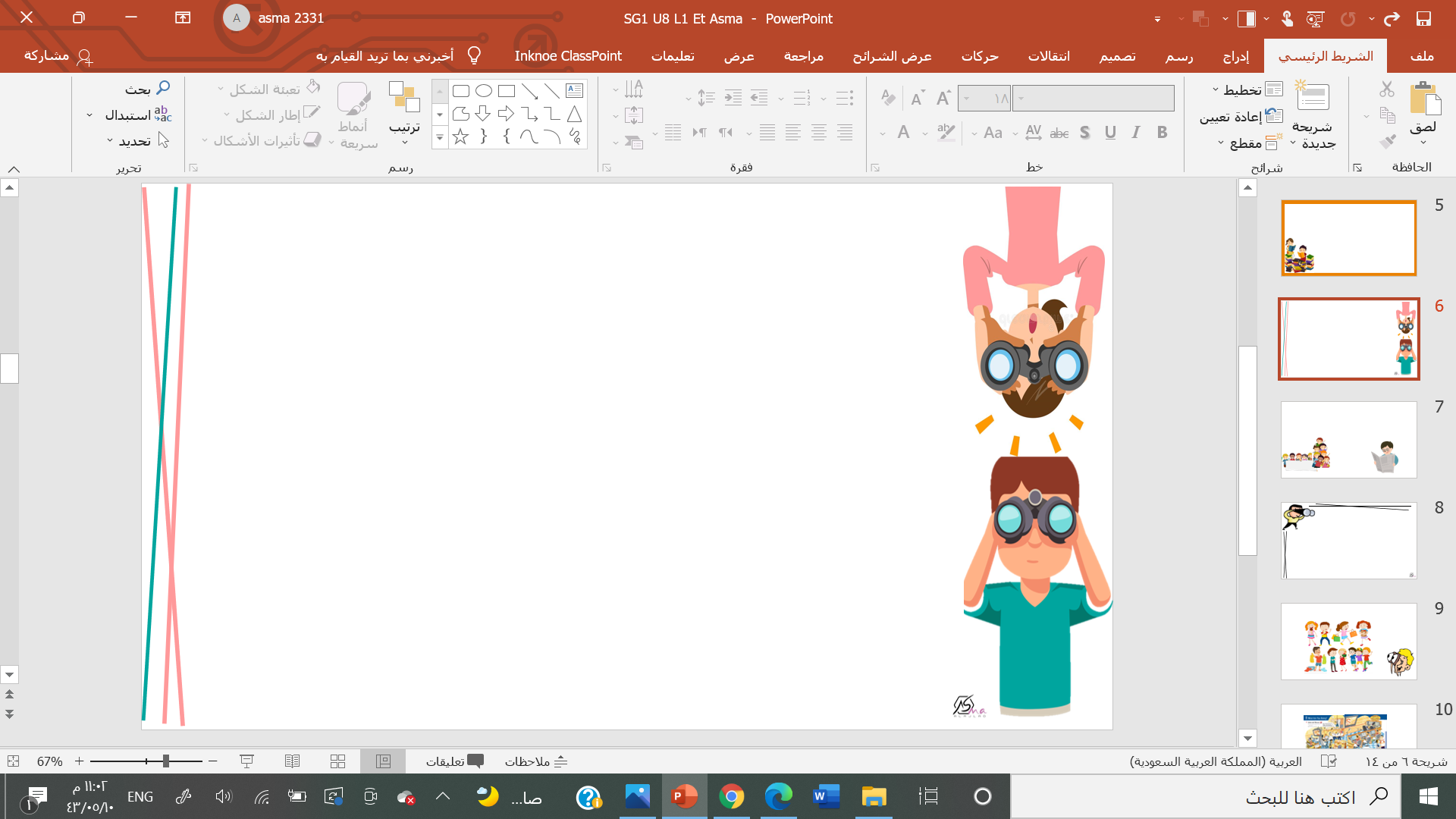 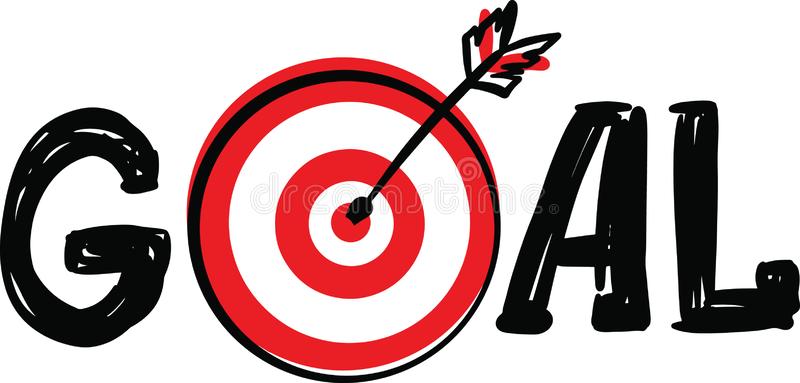 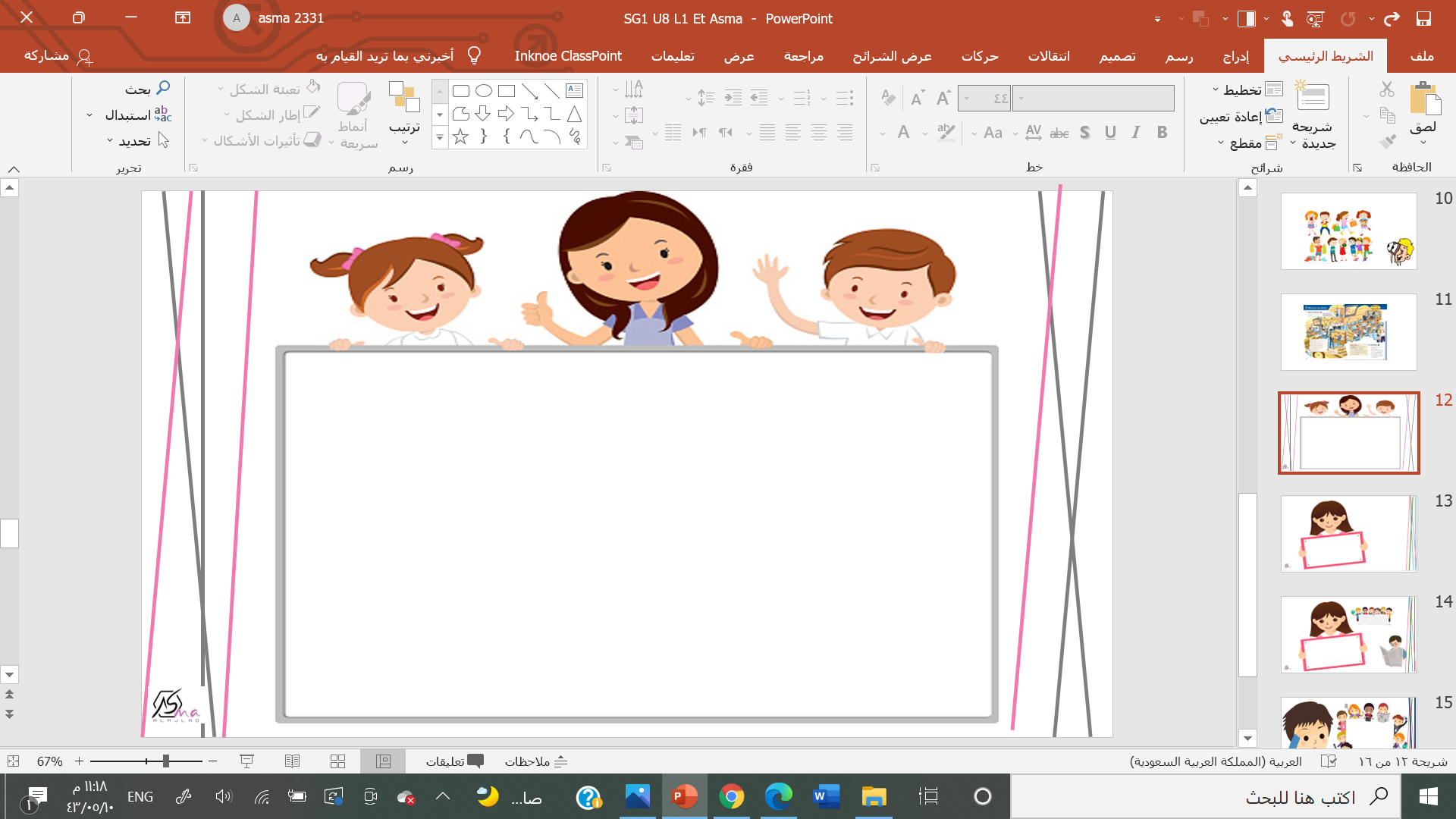 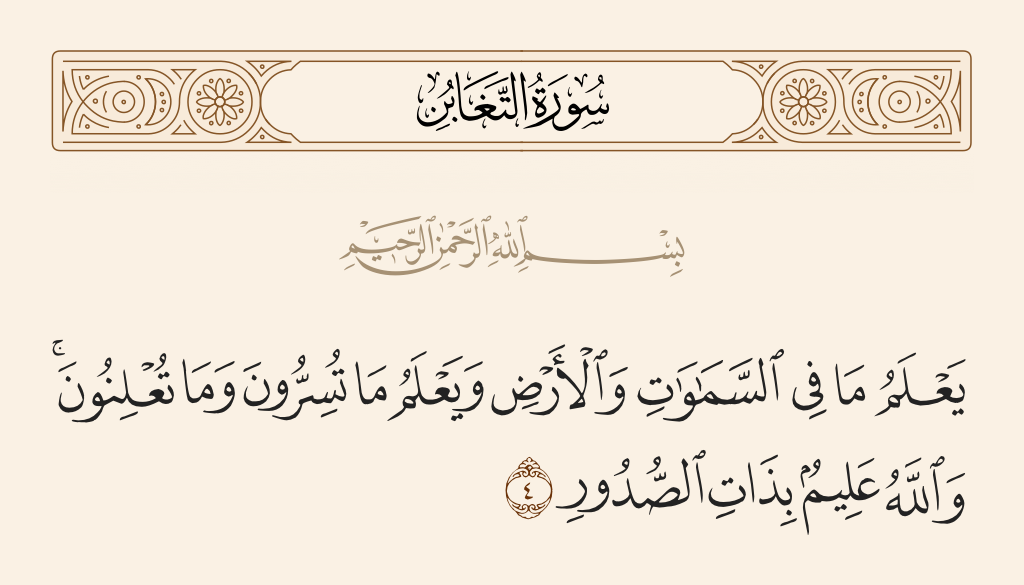 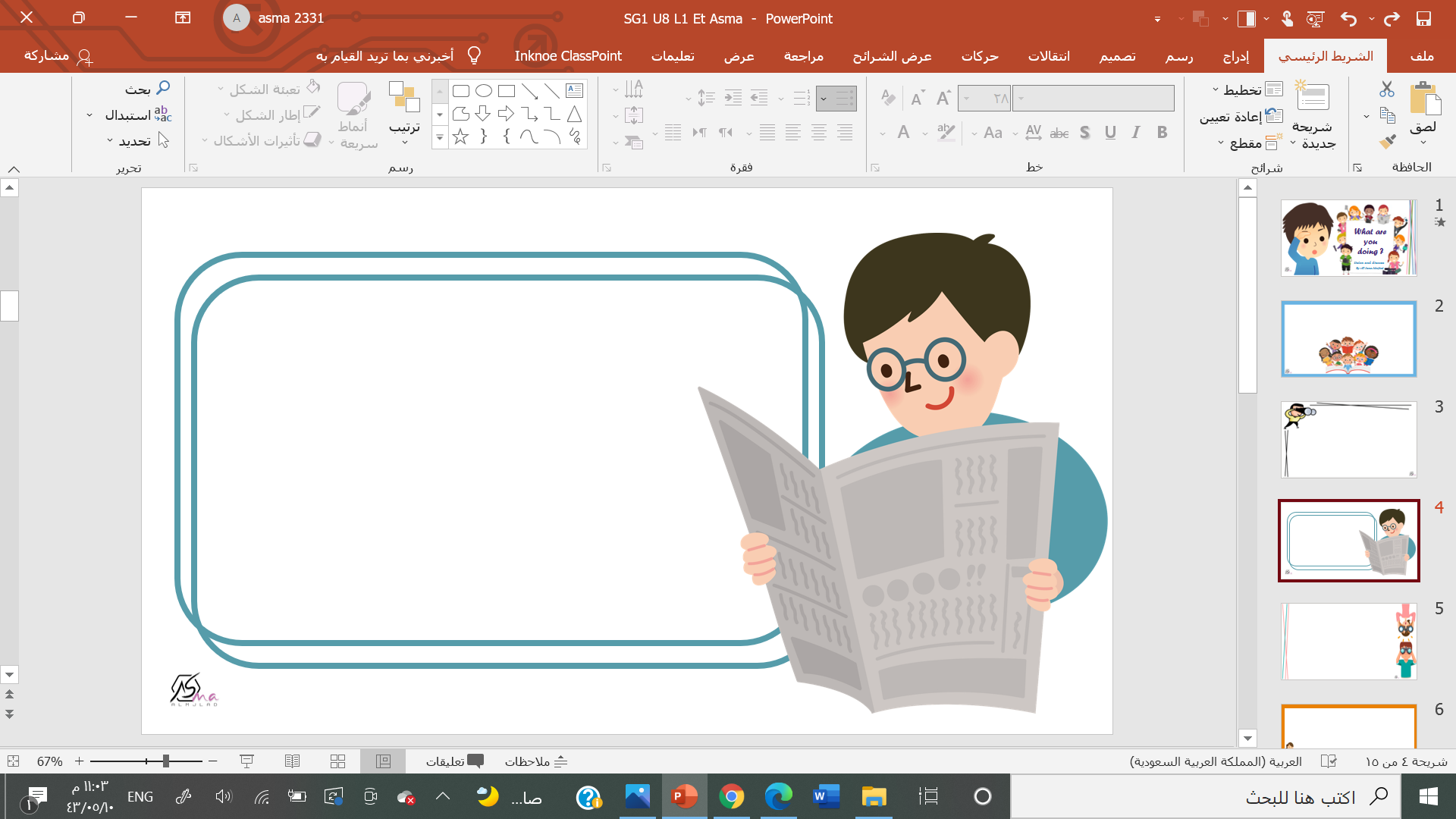 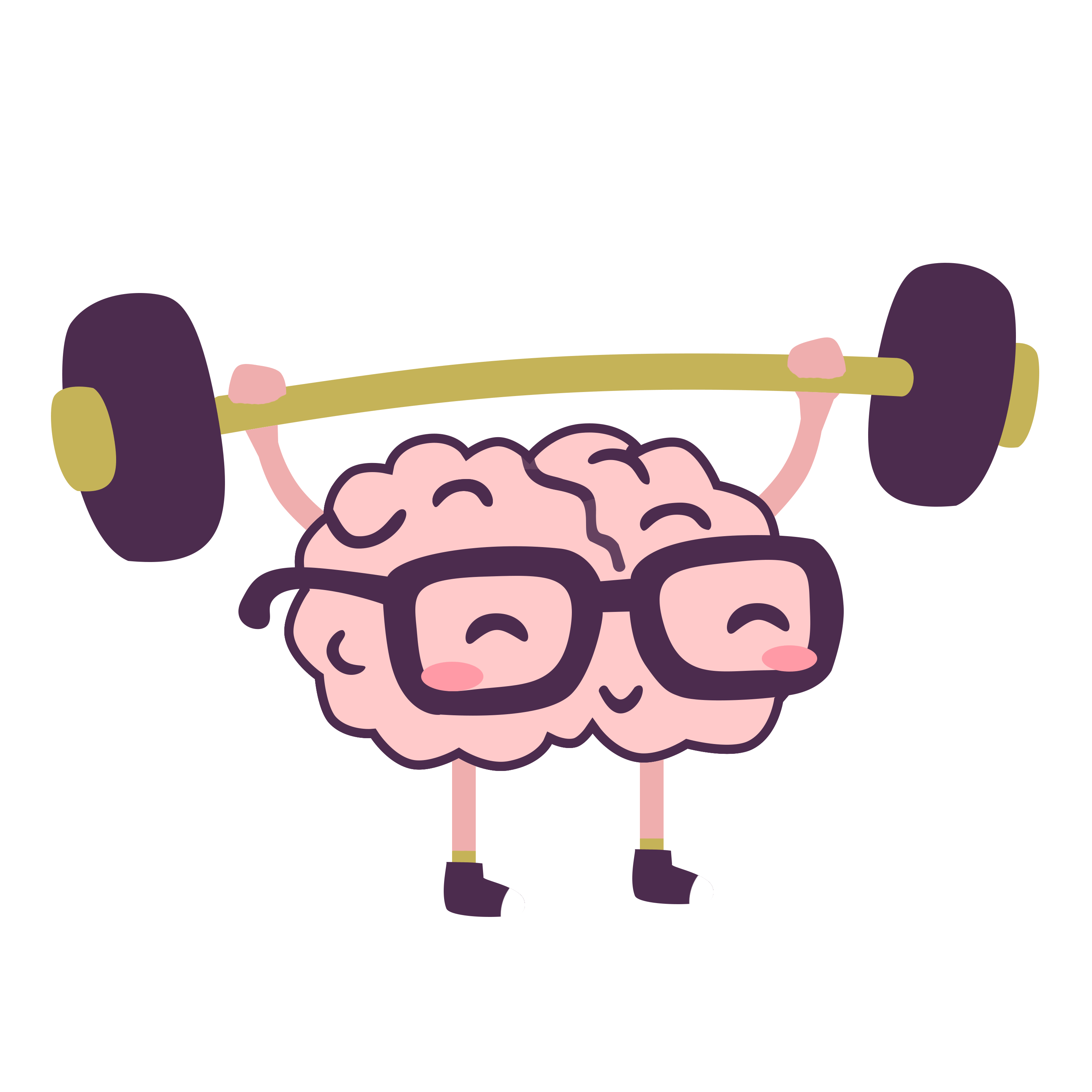 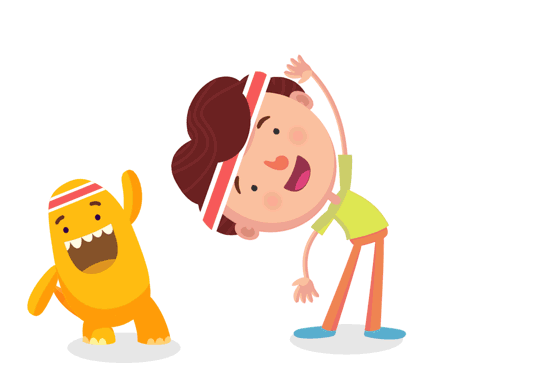 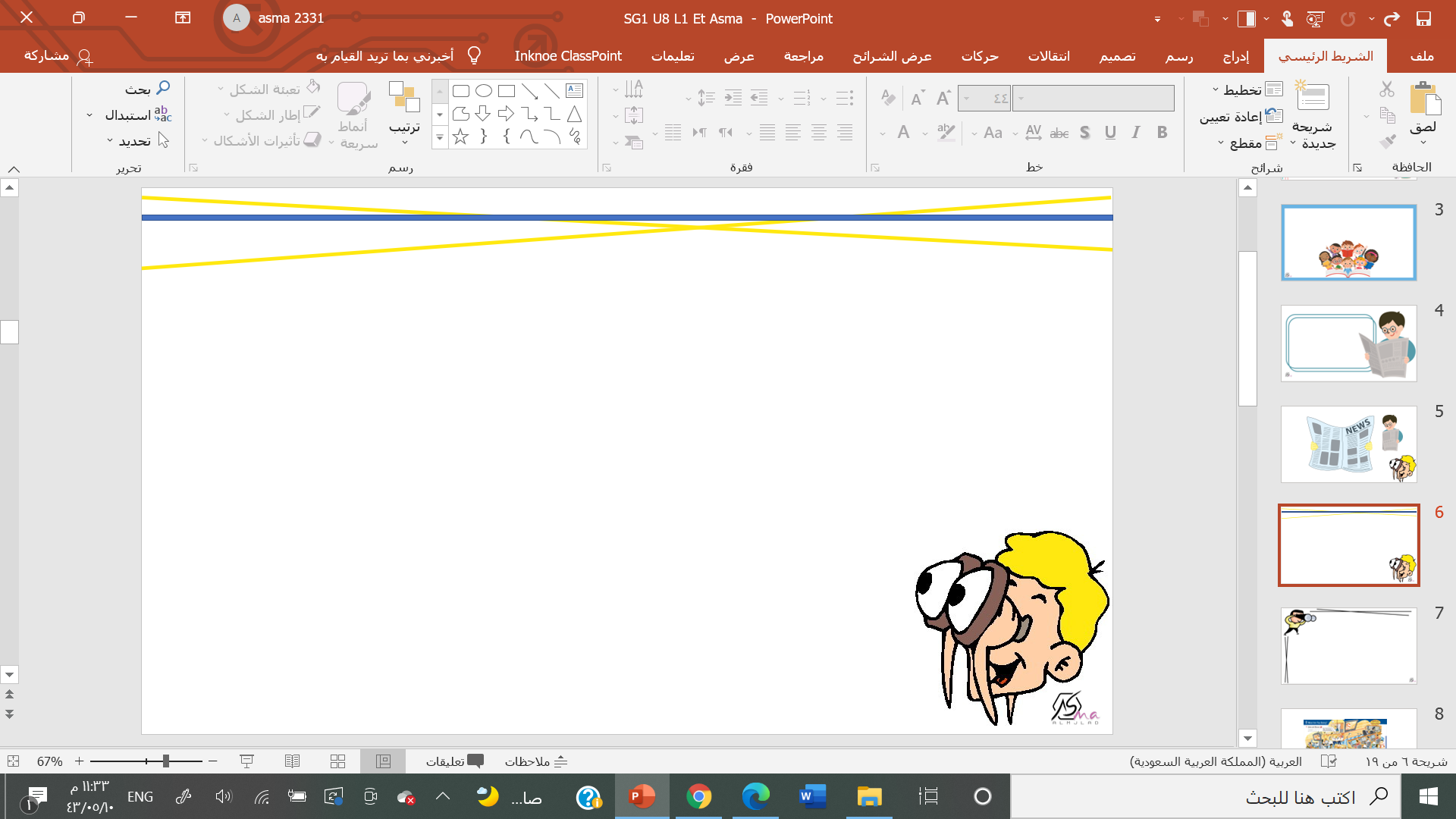 What are the people doing?
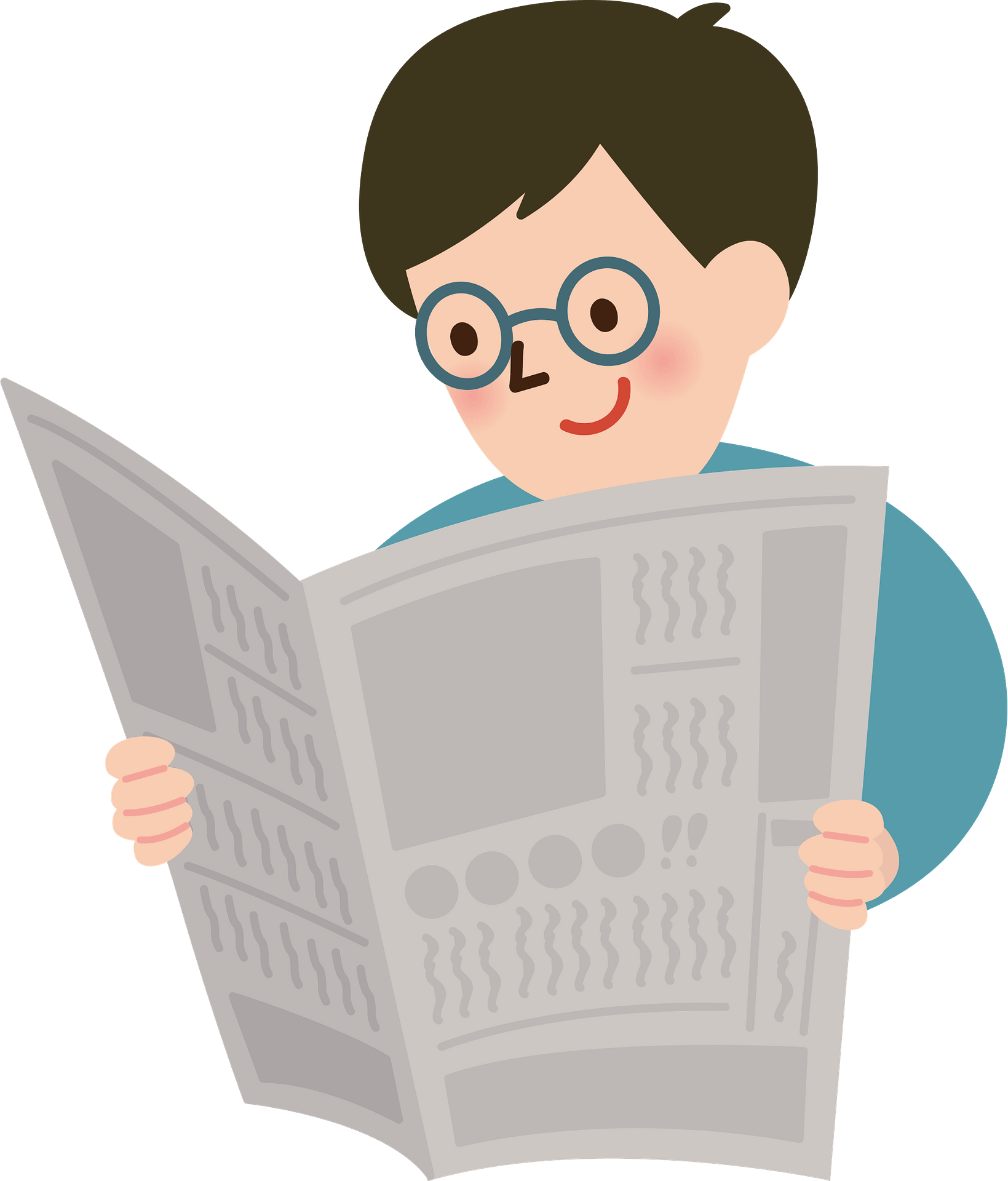 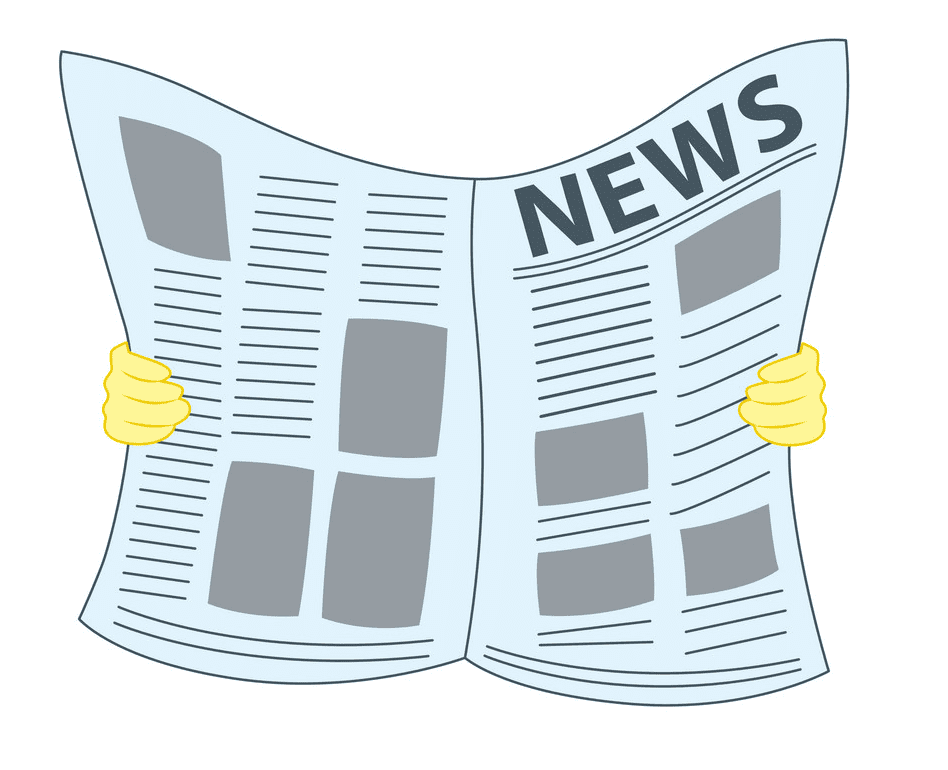 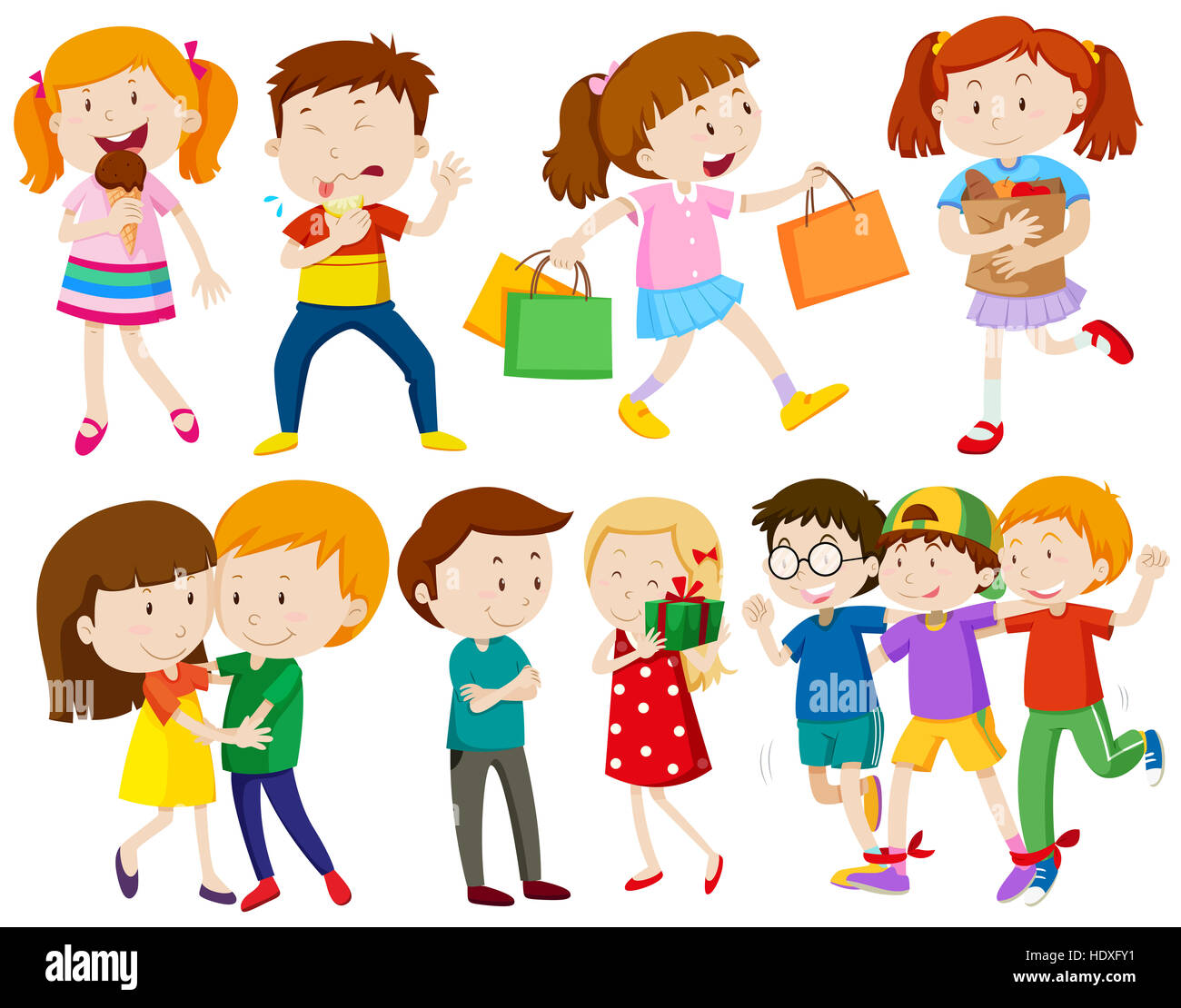 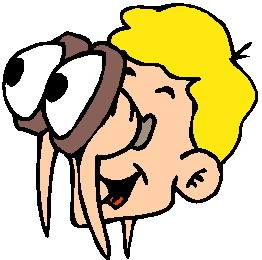 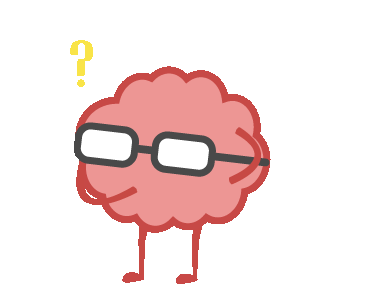 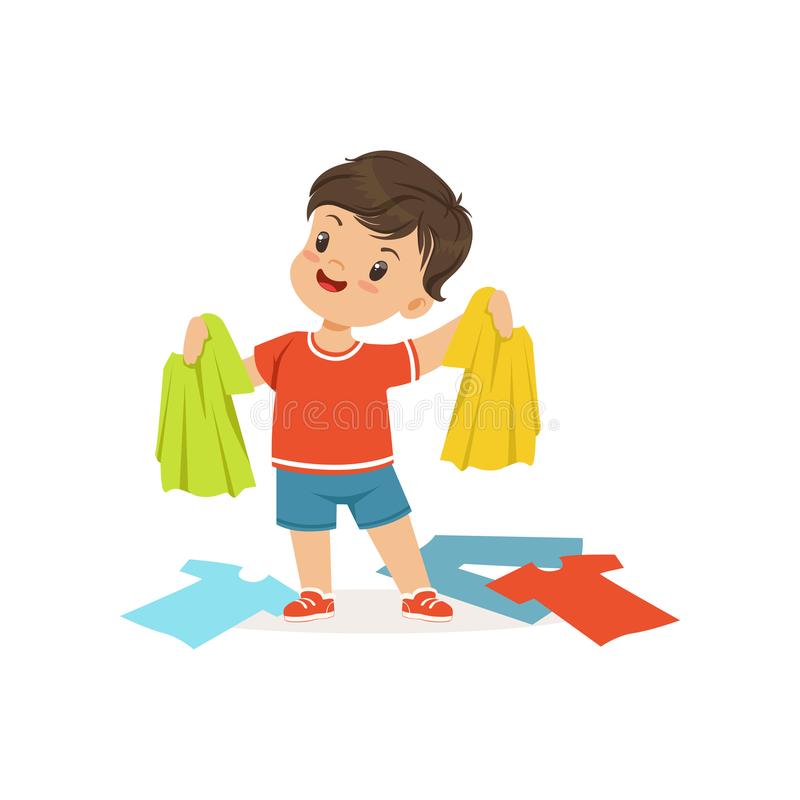 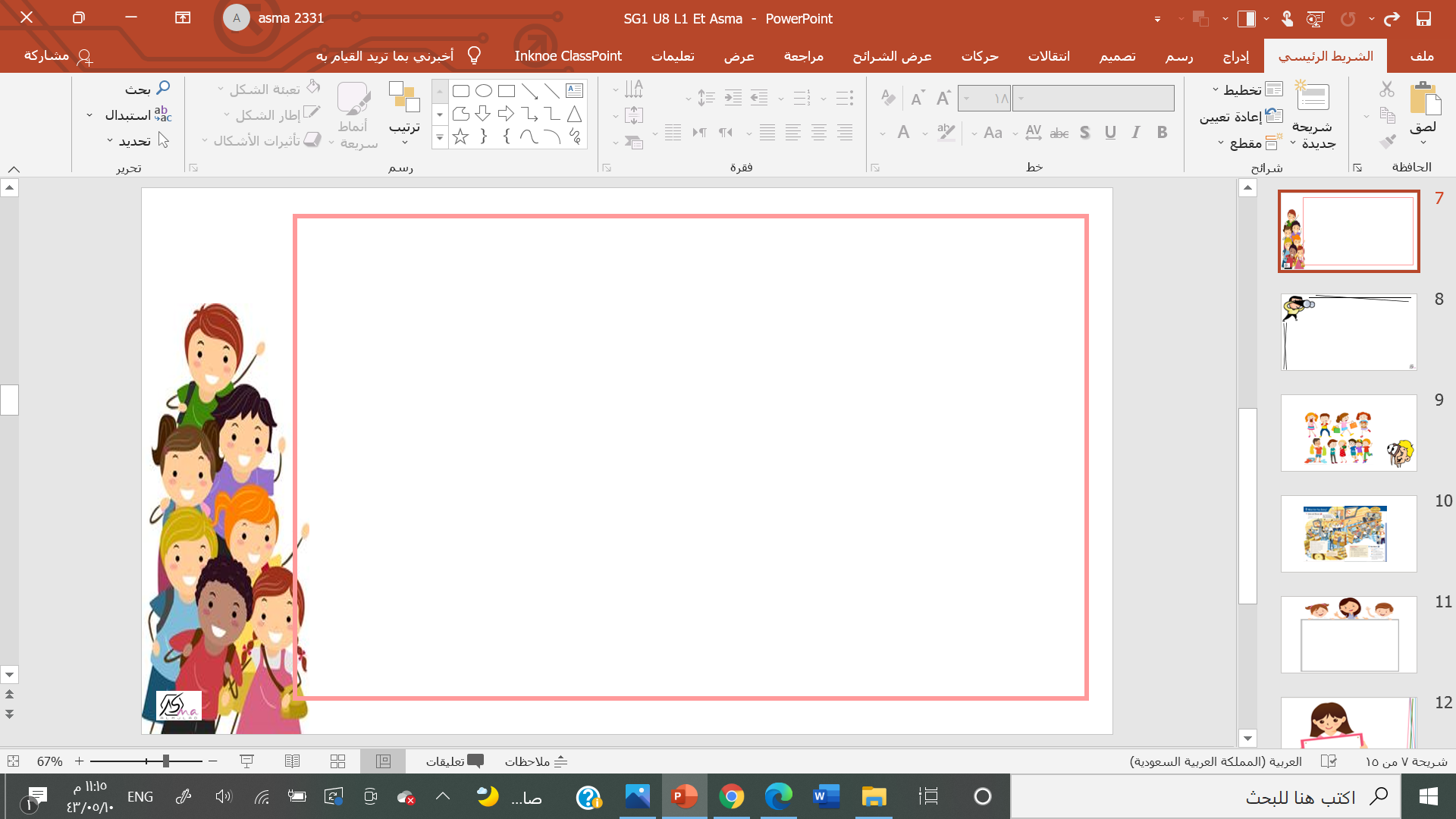 what is he doing ?
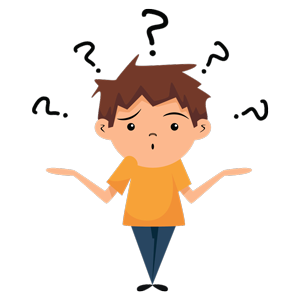 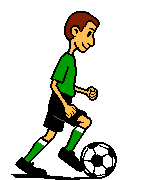 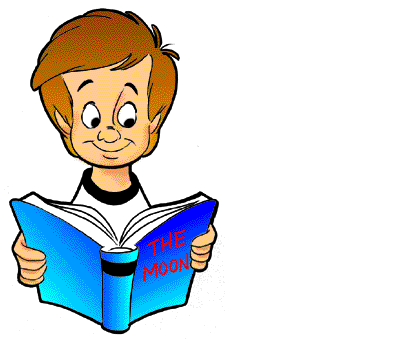 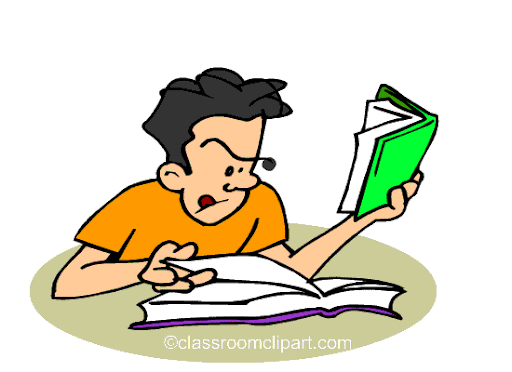 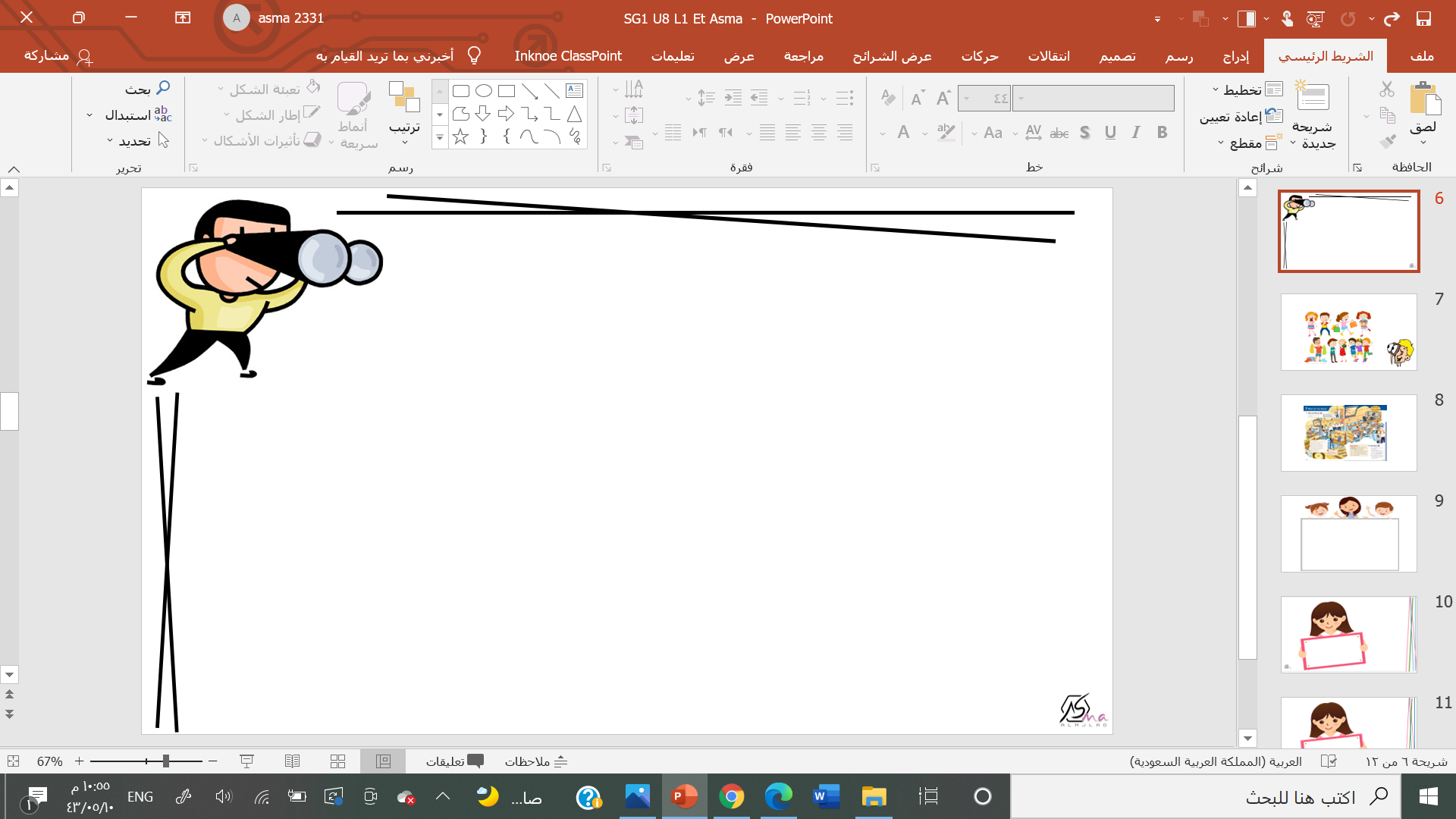 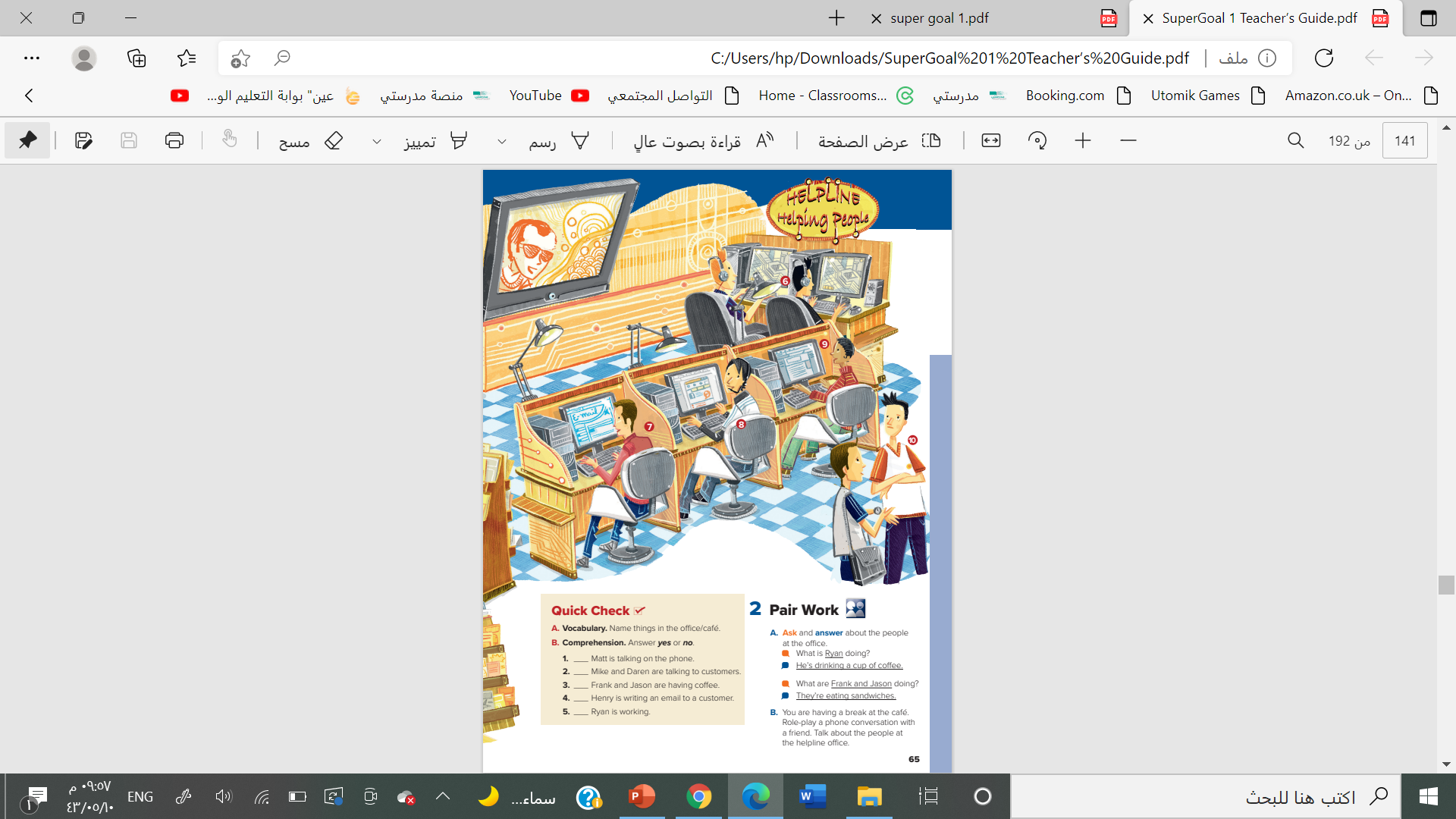 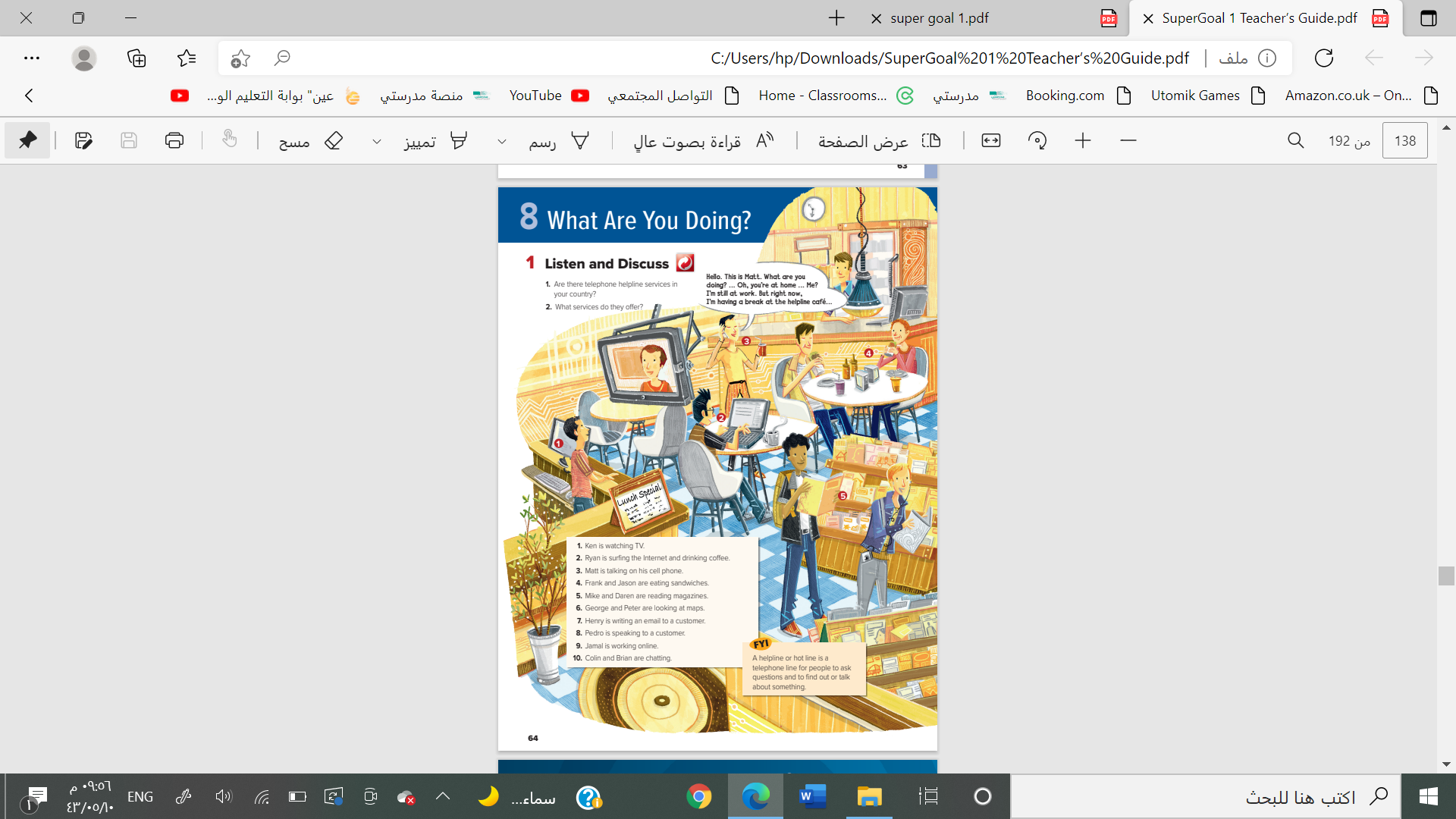 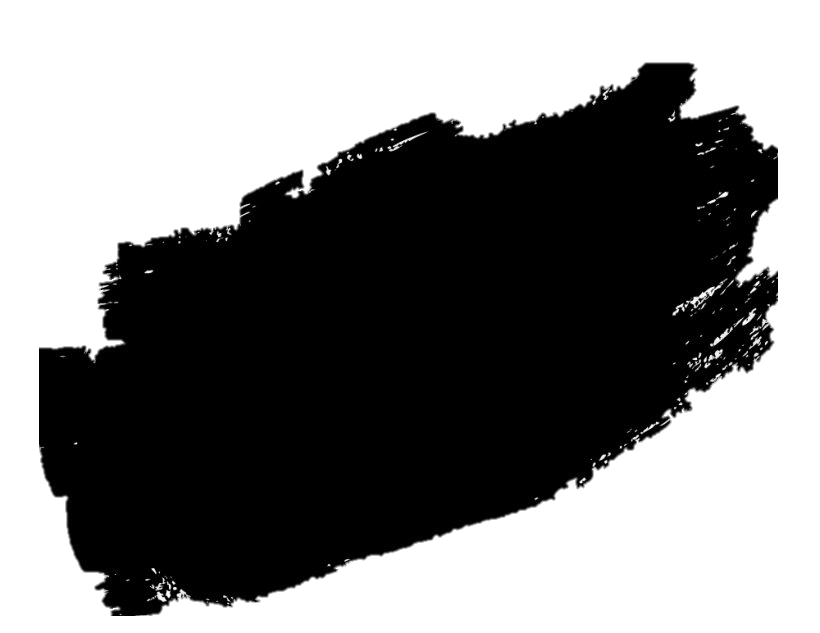 @page 64+65
What can you see in this picture ?
What they are doing ?
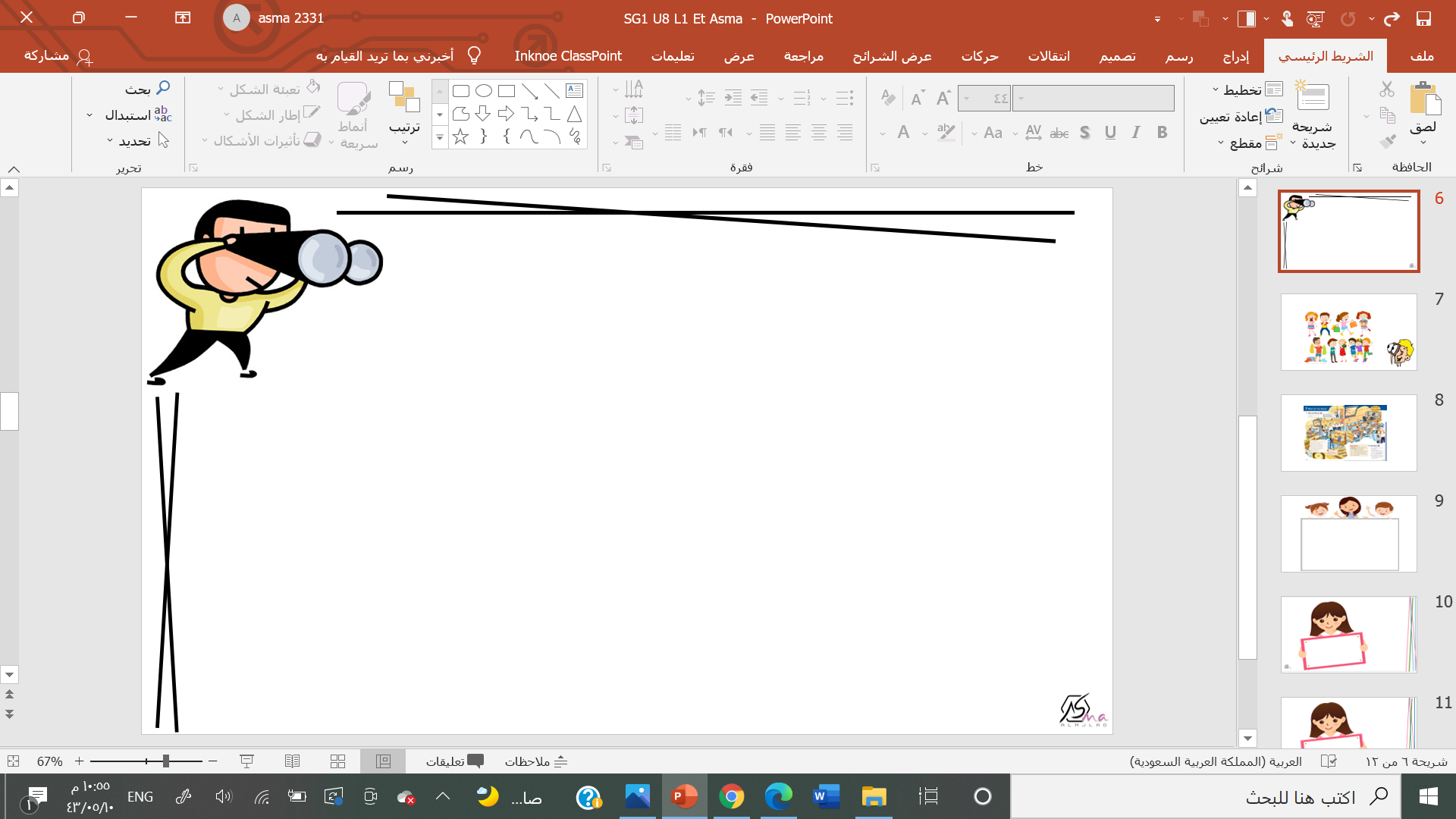 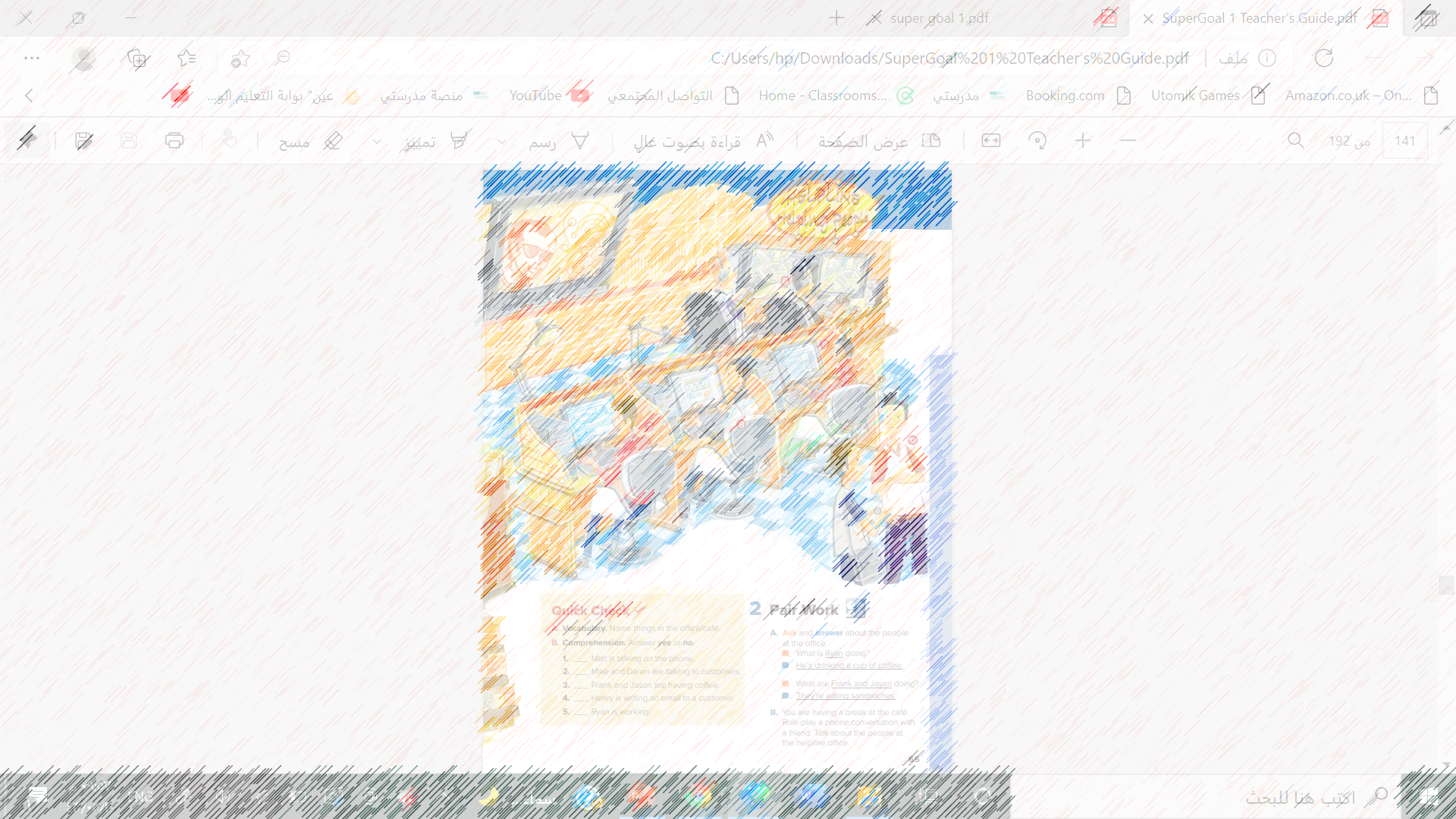 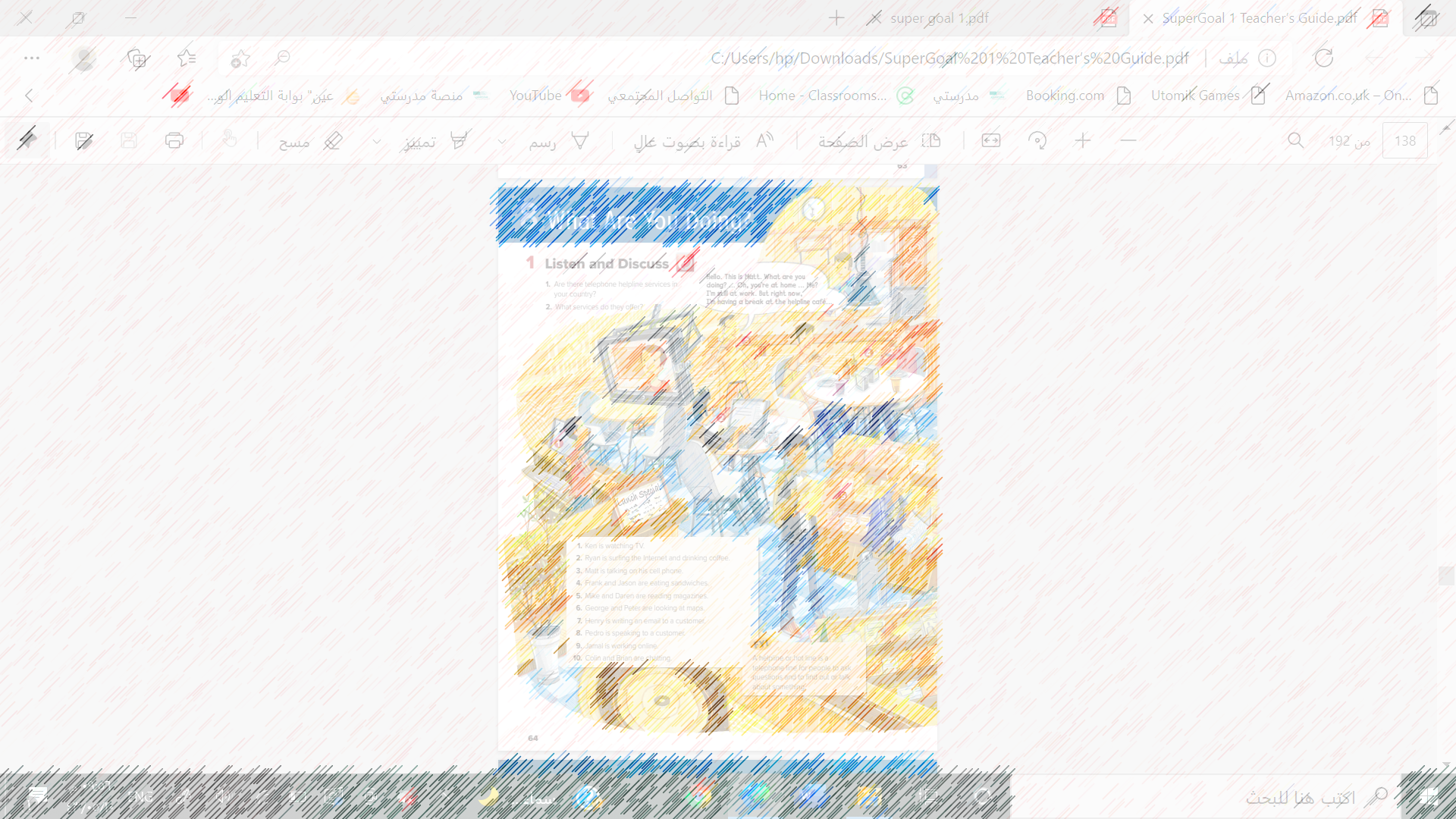 Are there telephone helpline services in your country?
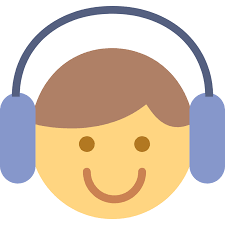 What services do they offer?
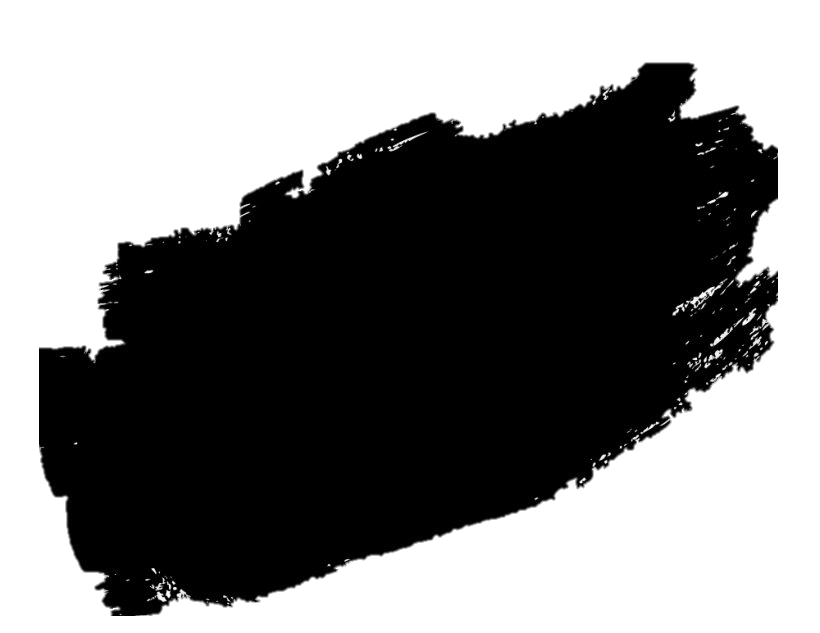 Listen
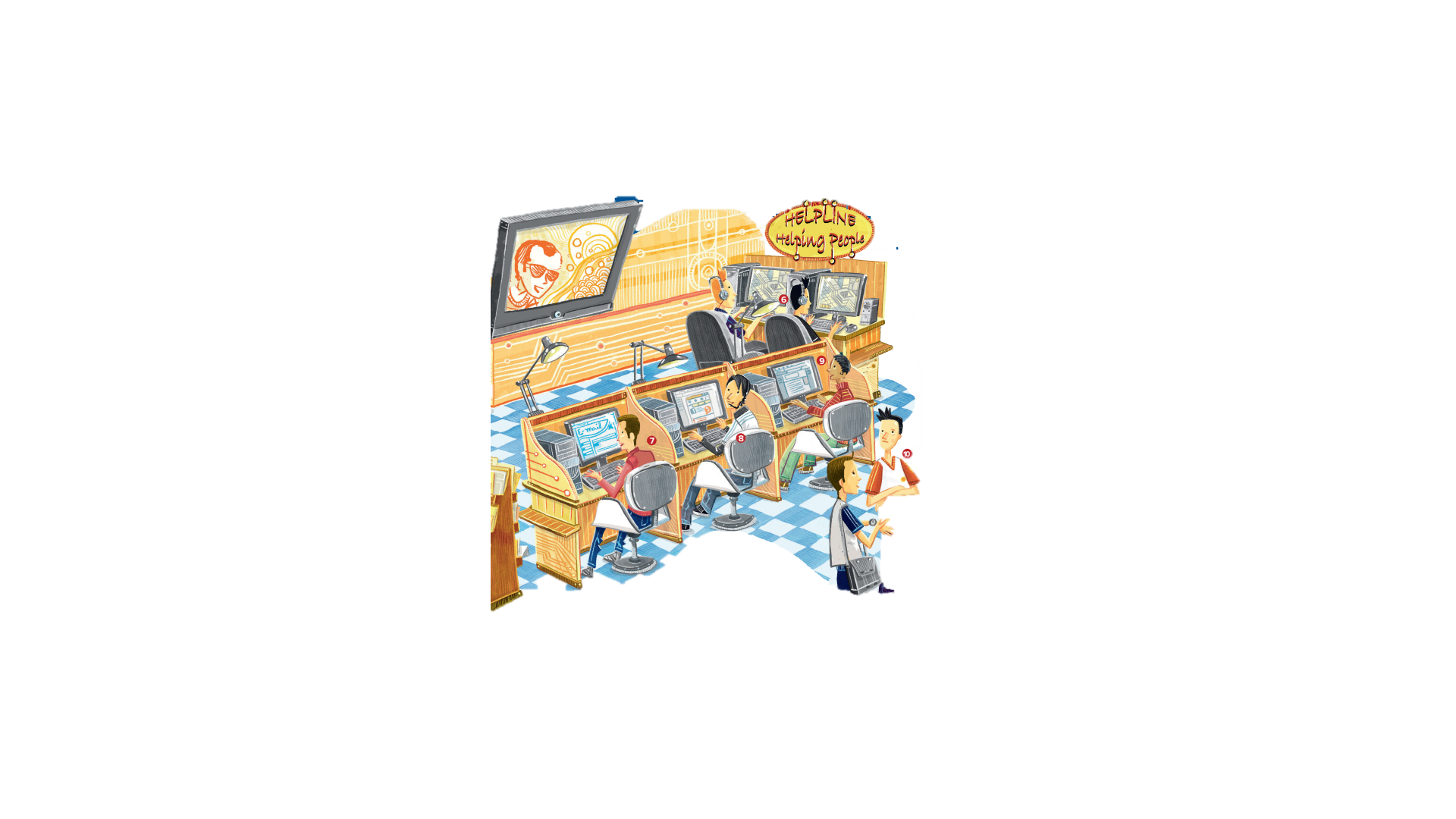 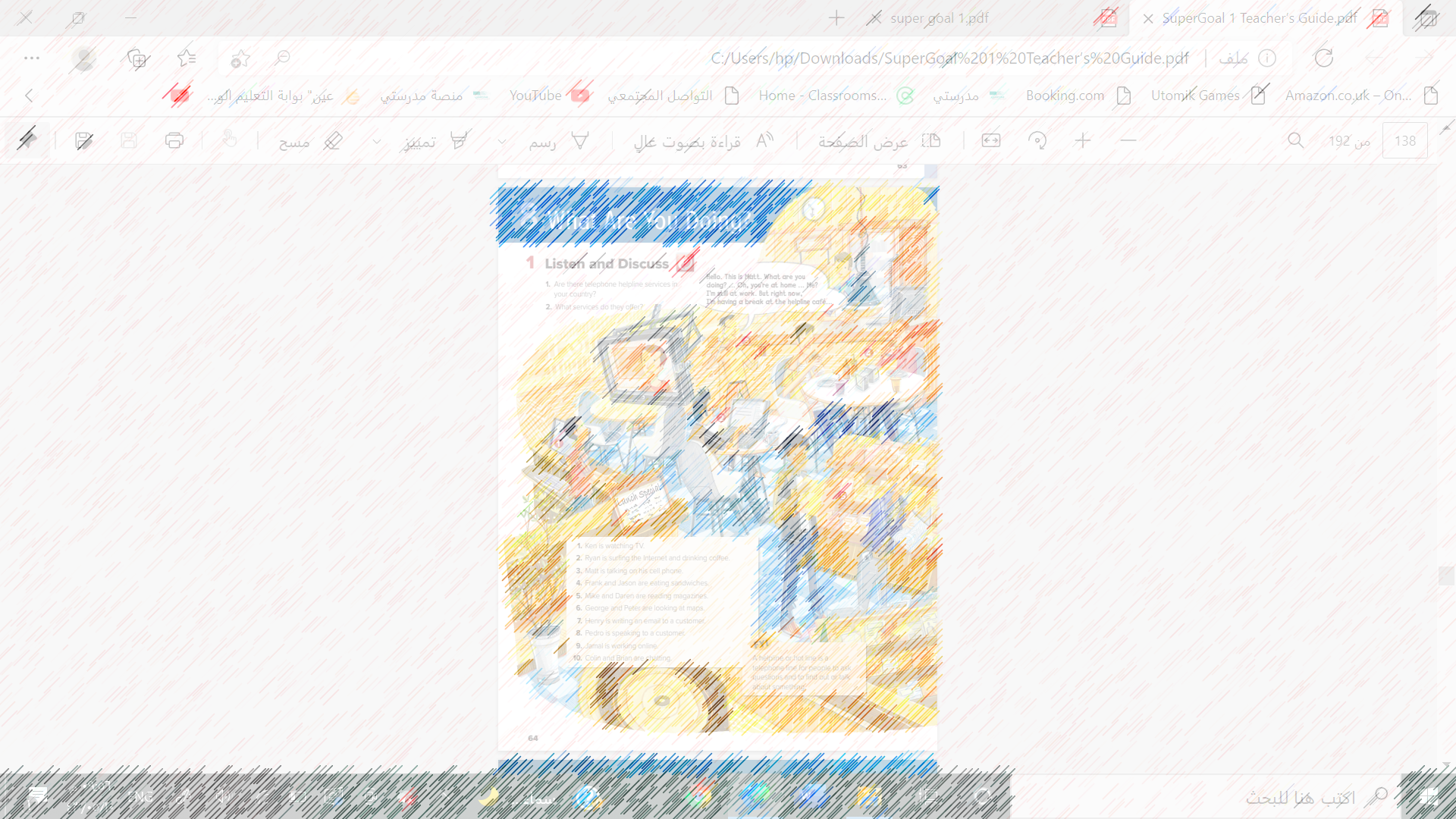 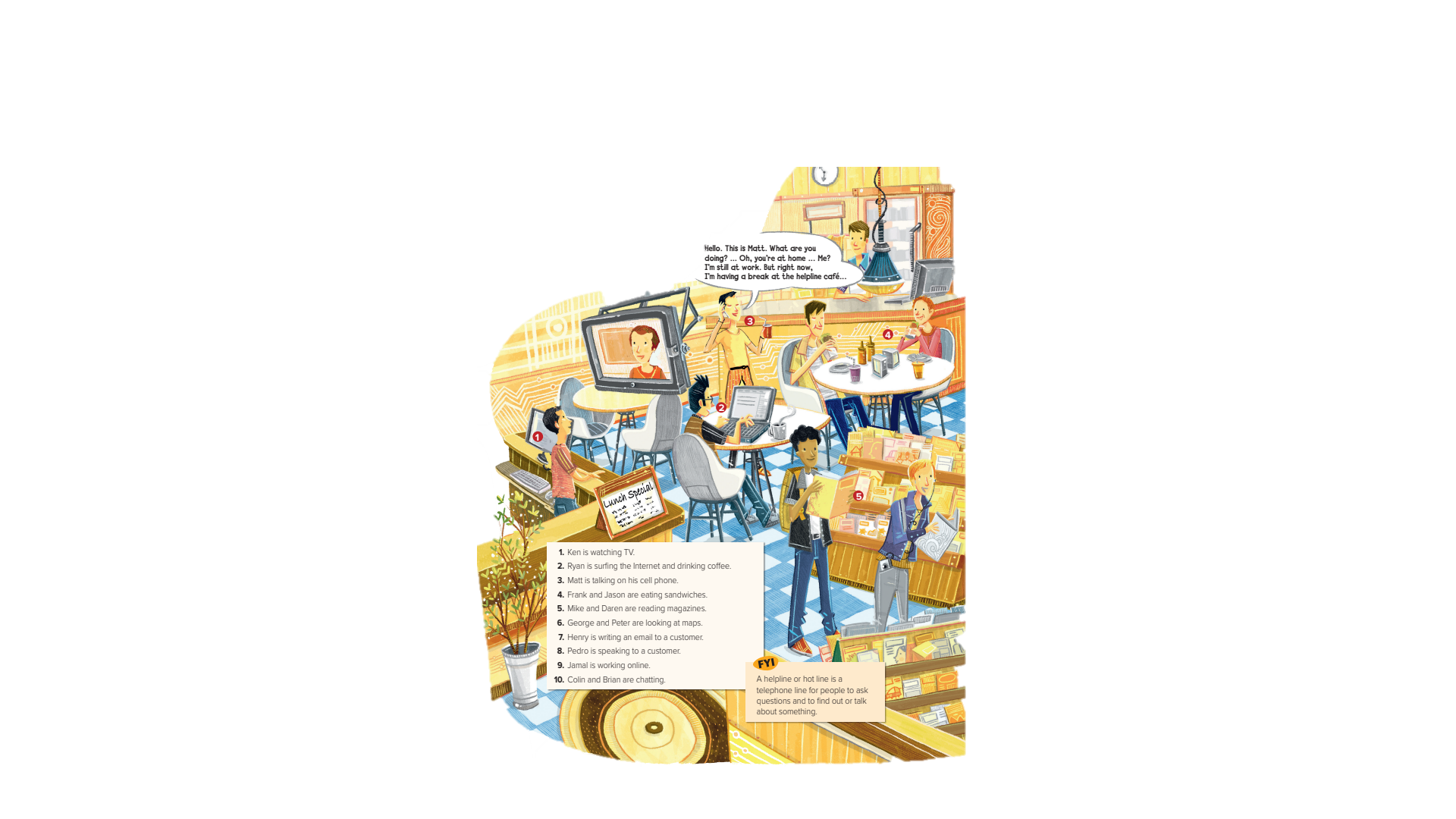 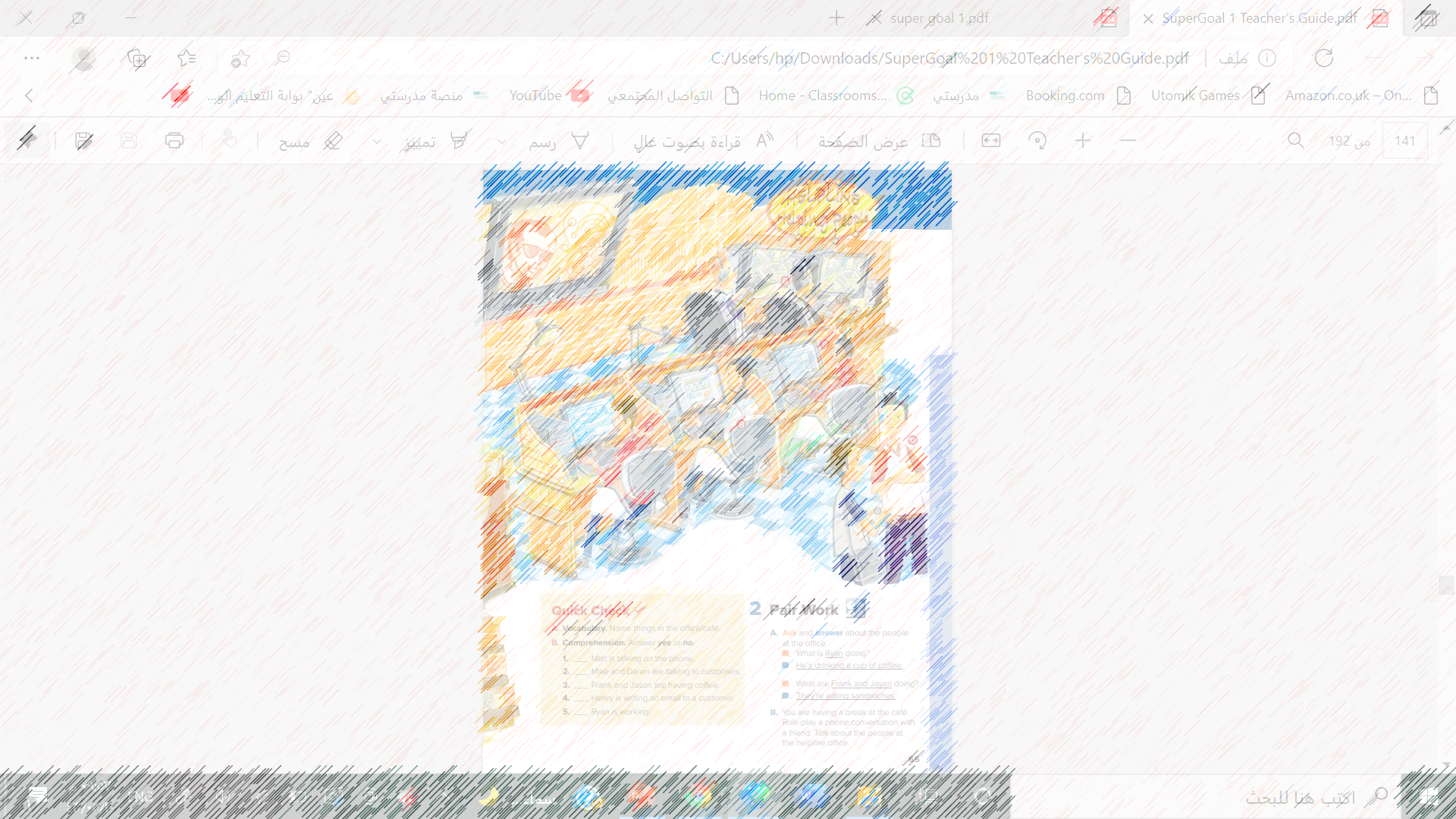 What are the names of telephone helpline services?
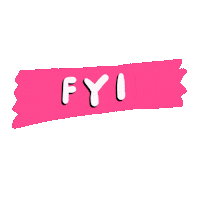 what are they offer ?
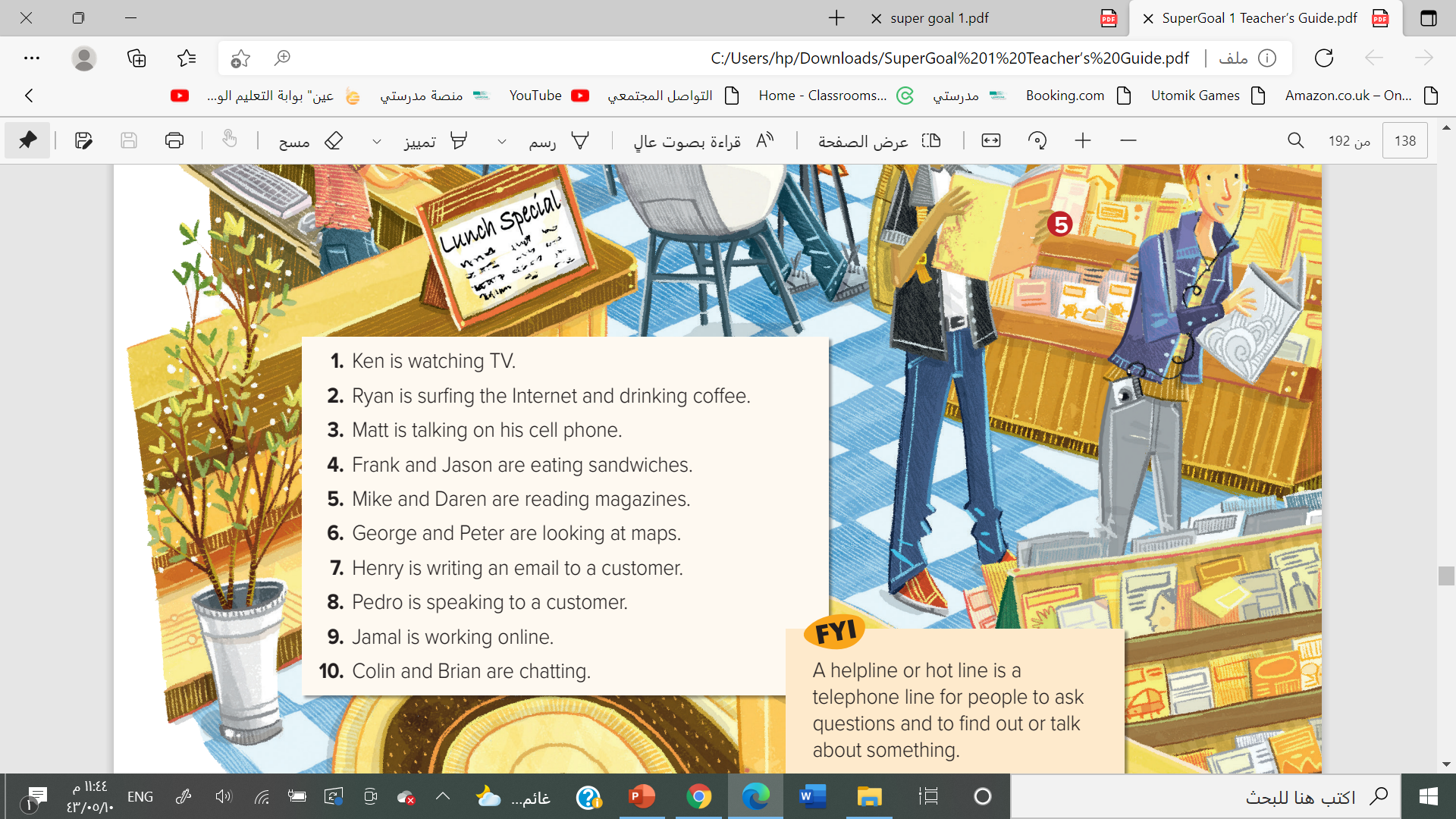 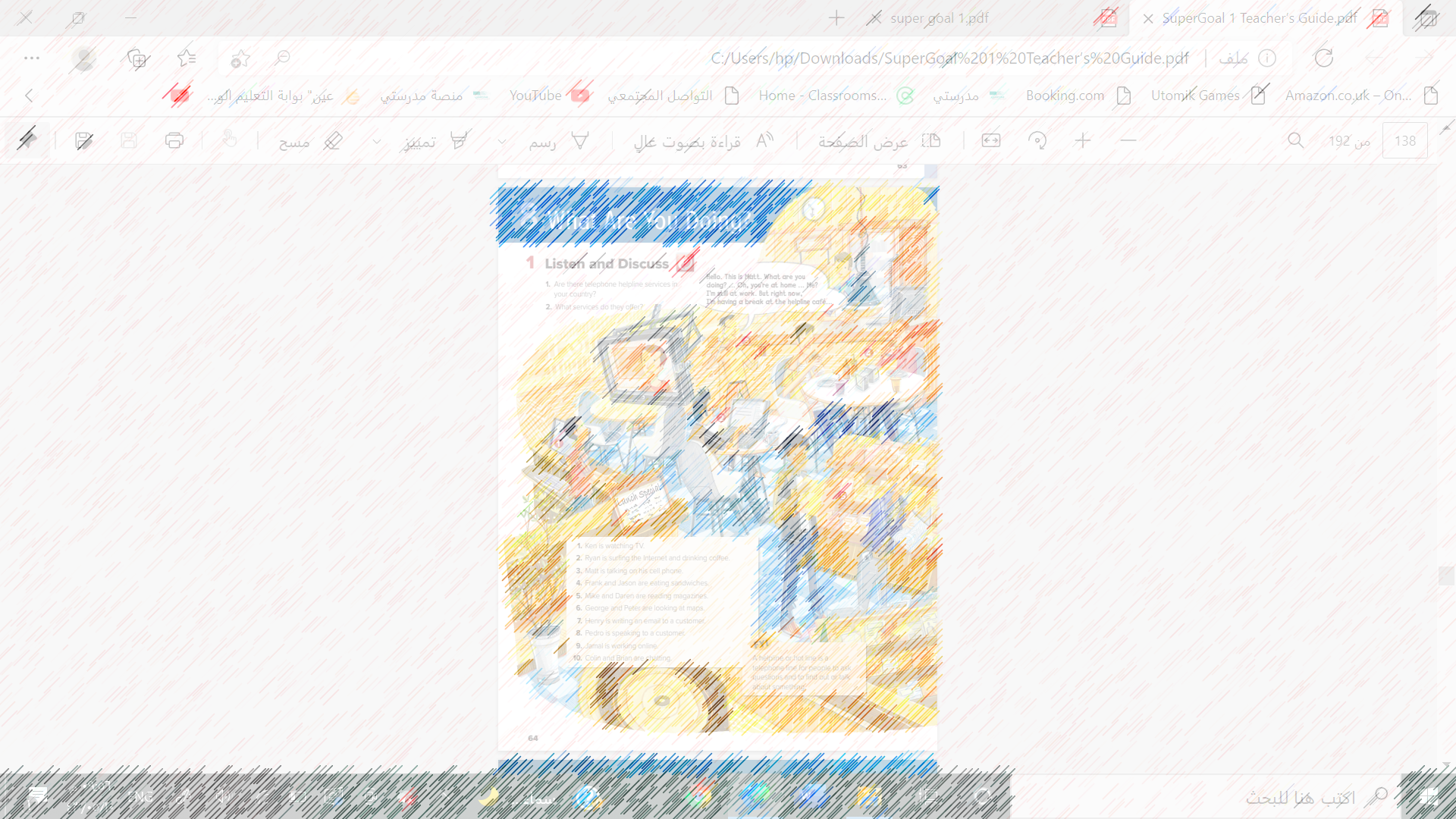 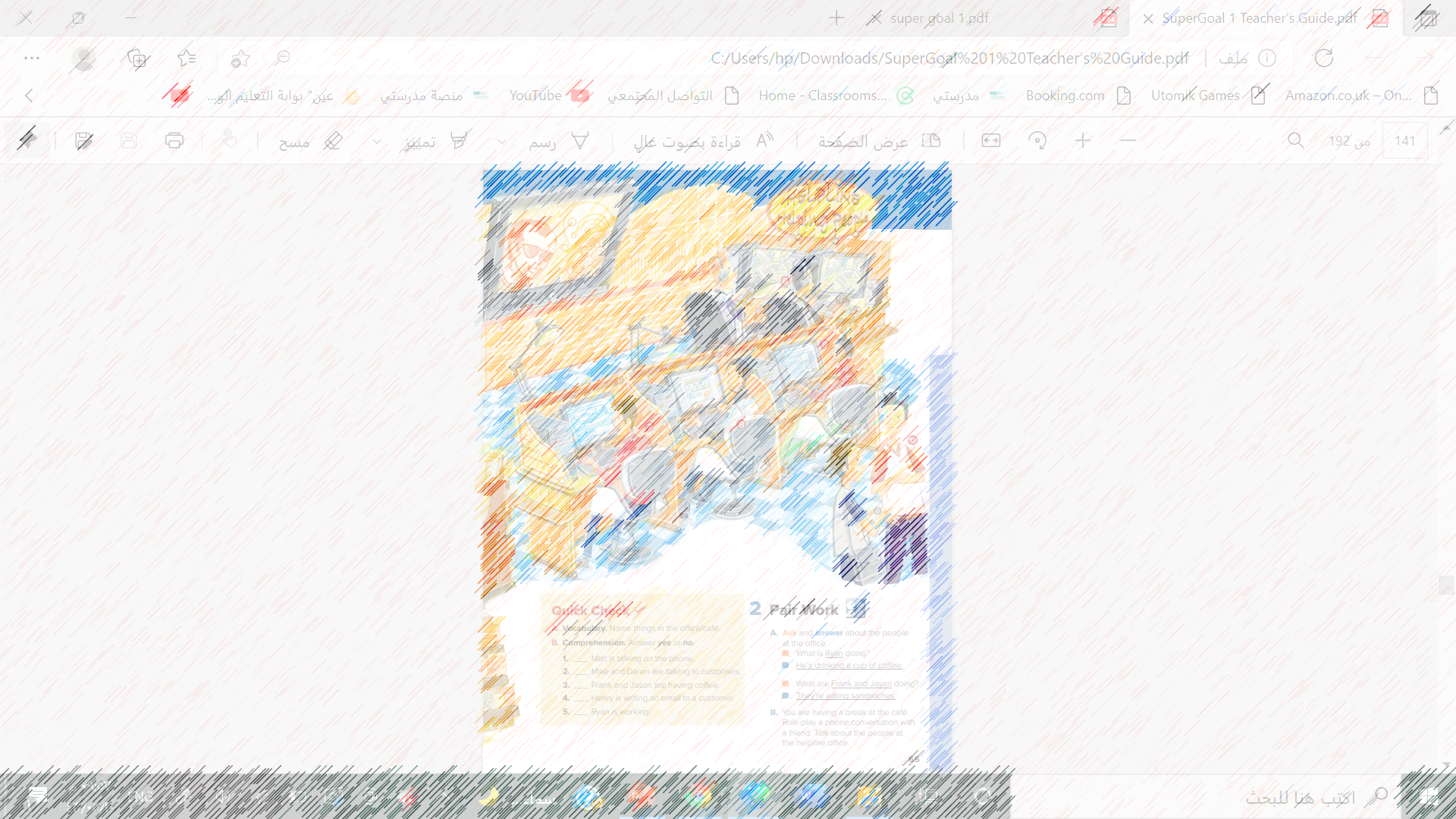 Find the verb in each sentence
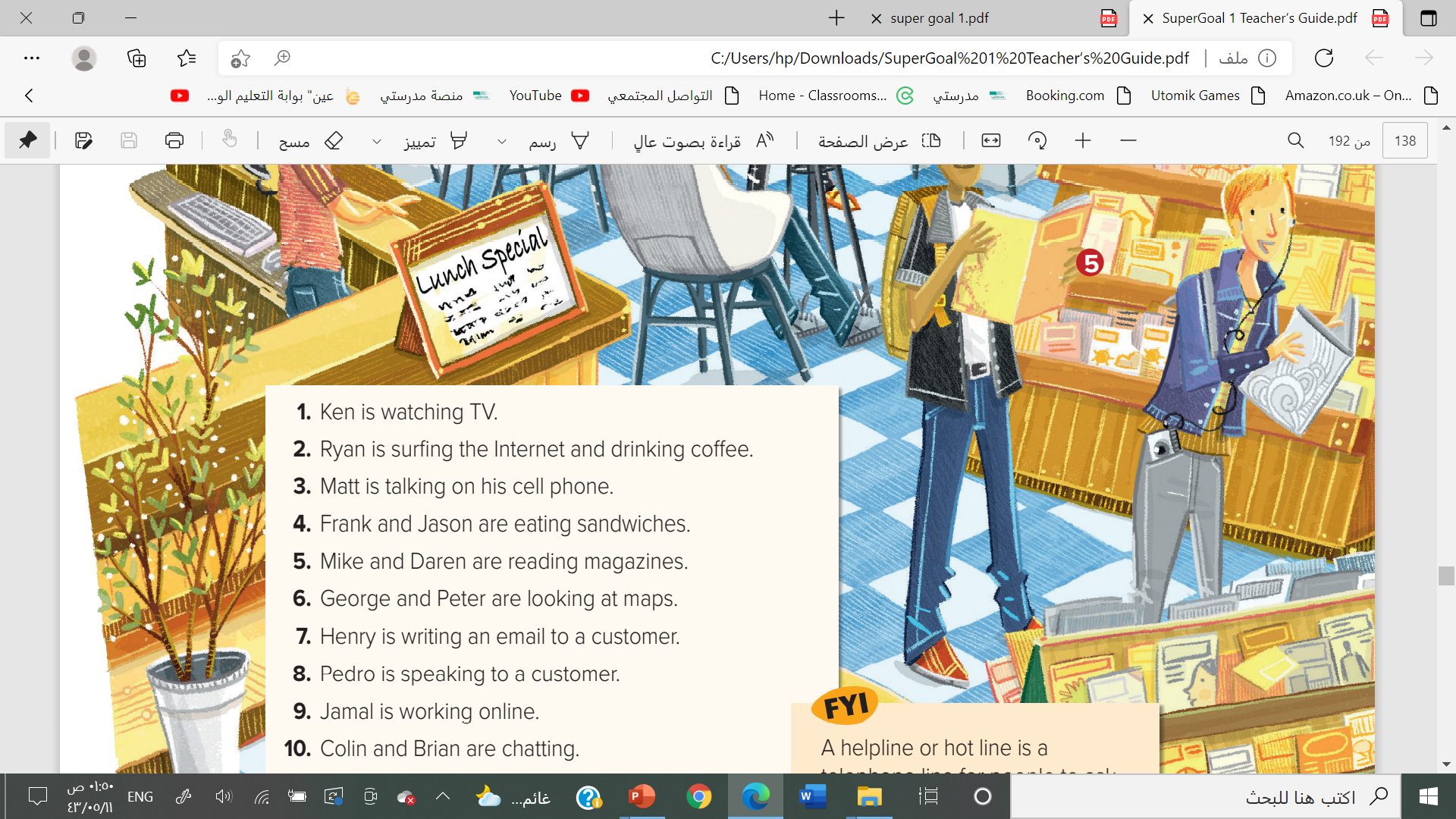 What is different about the verbs in these sentences?
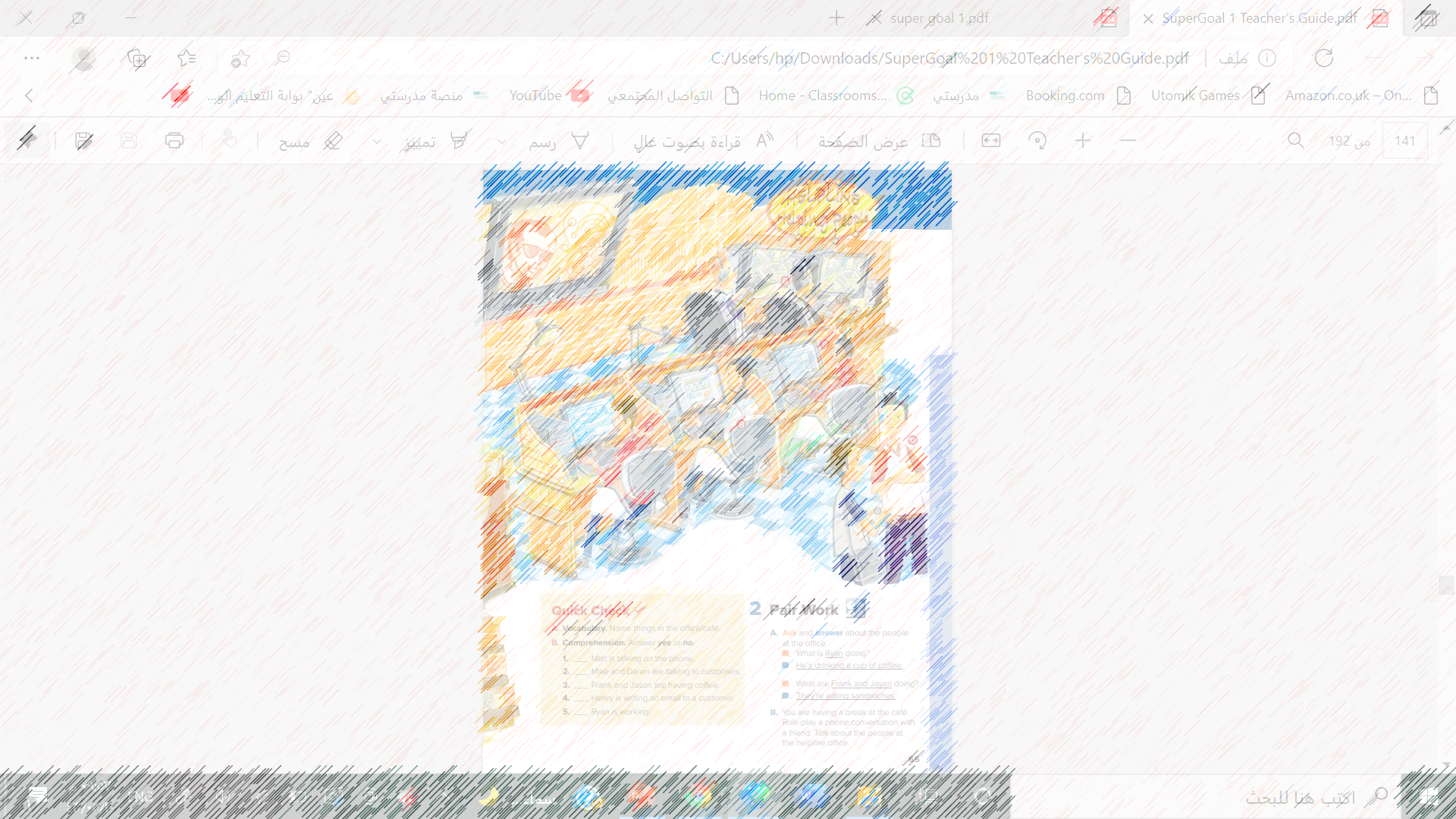 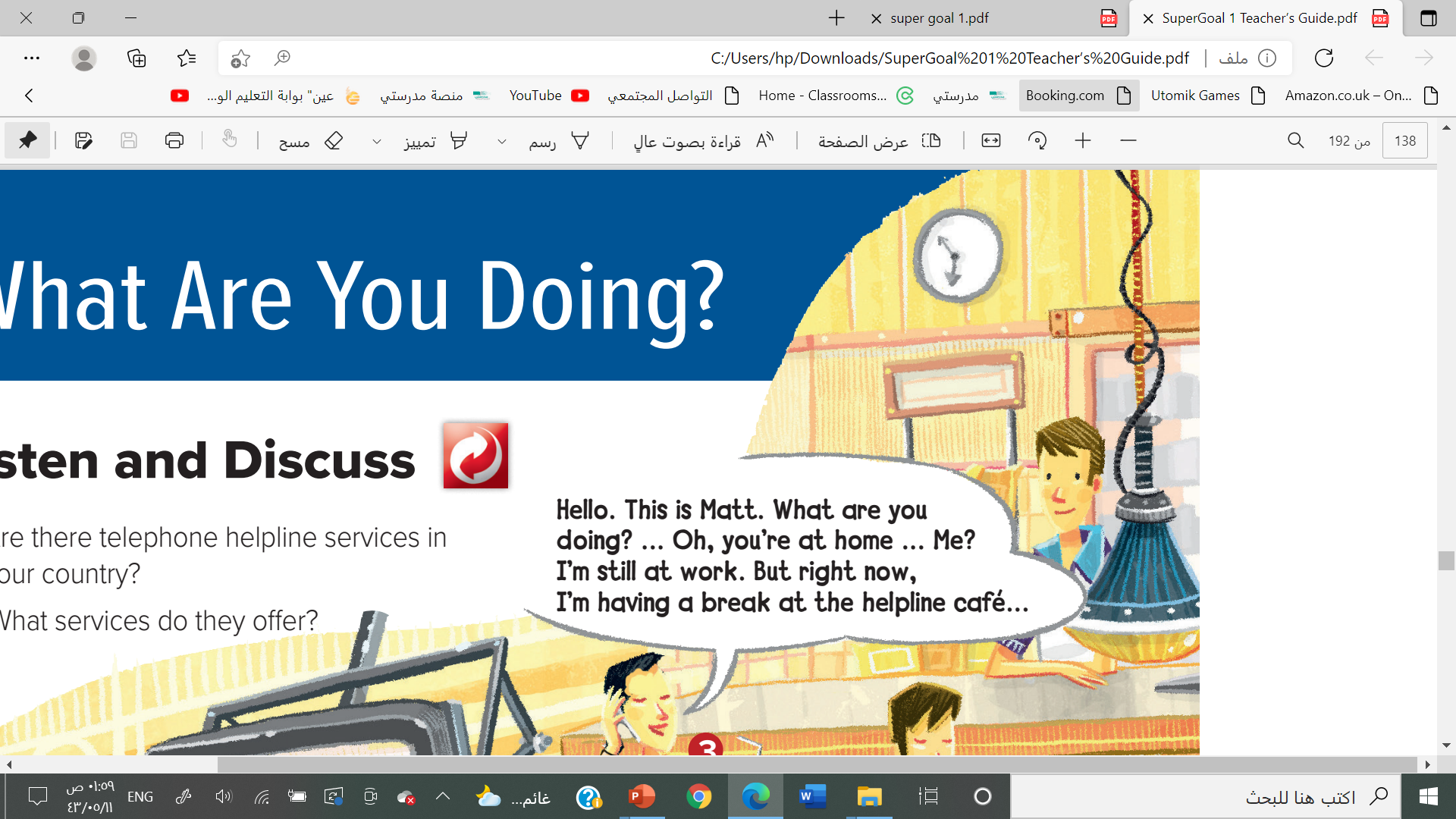 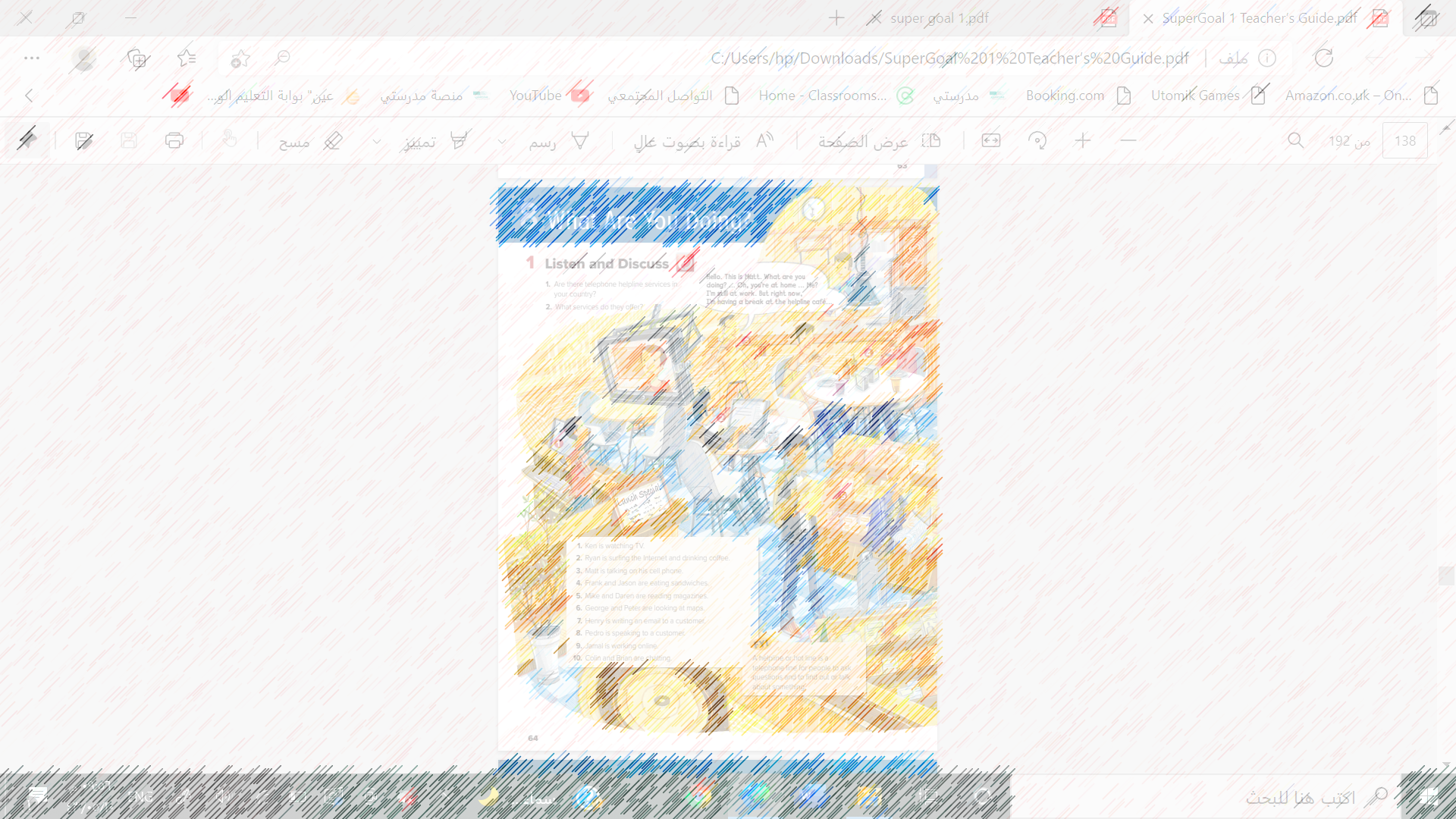 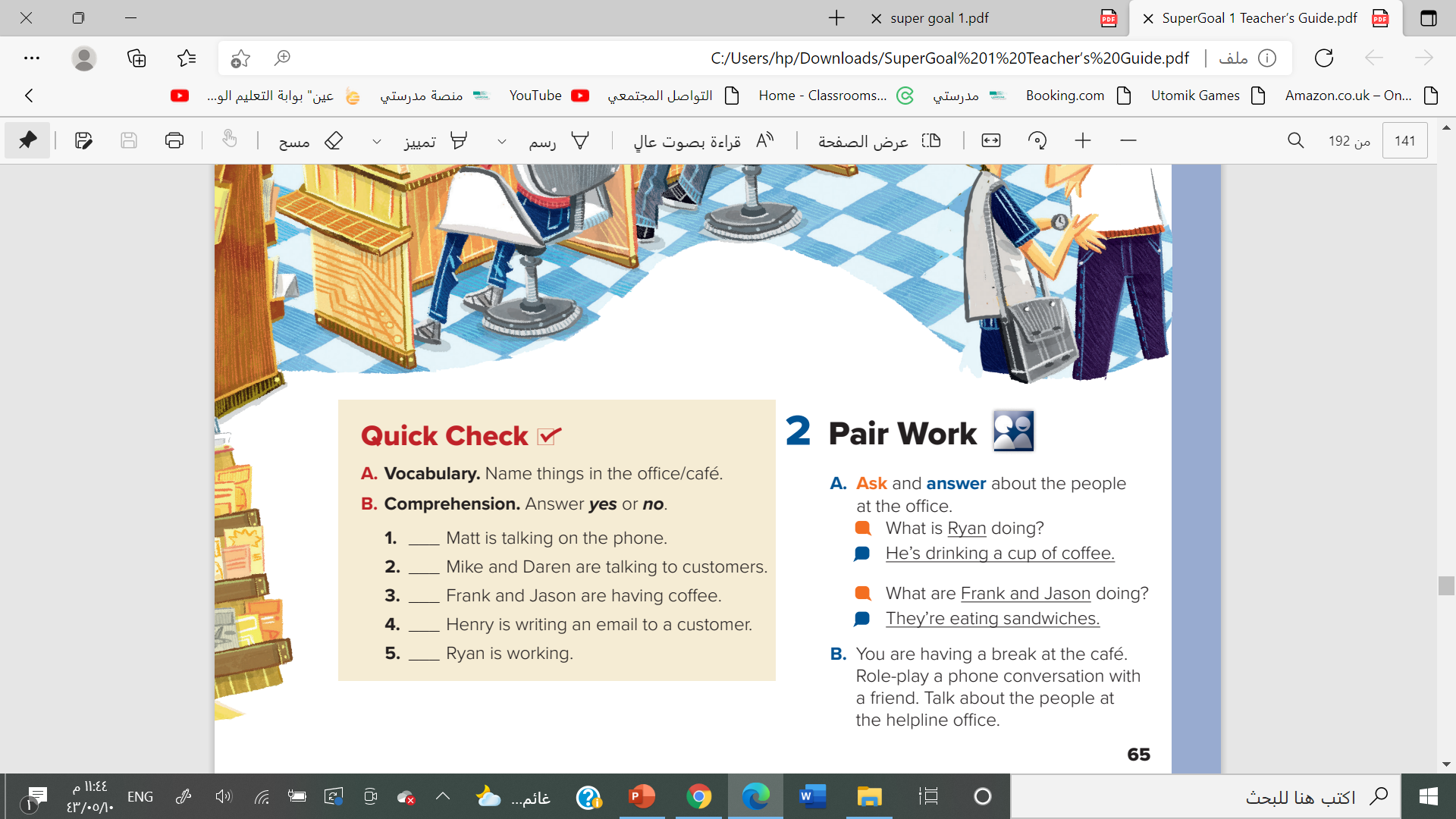 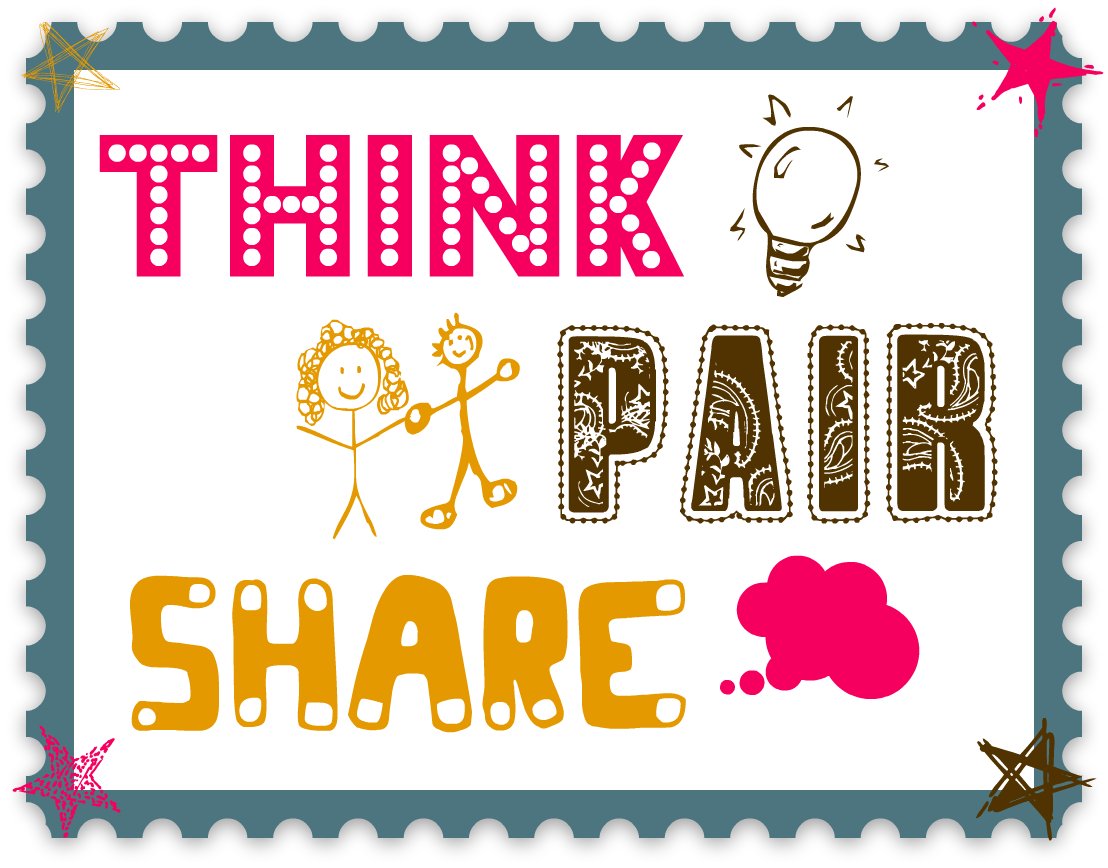 computers, food, drinks, lights/lamps
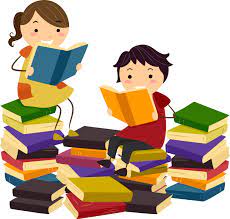 headphones, tables, chairs, a TV, magazines,
a plant, a headset, cell phone, etc.
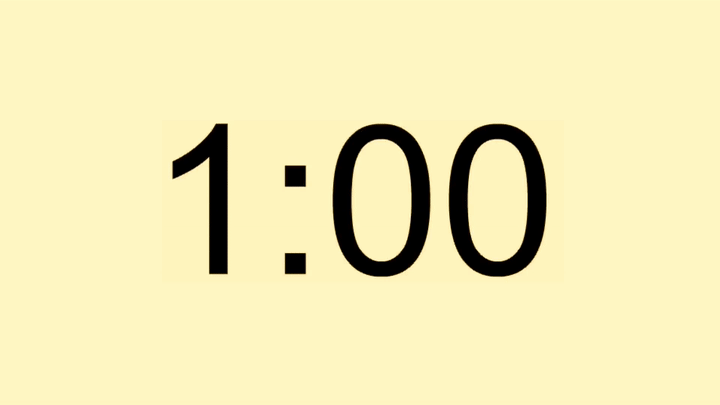 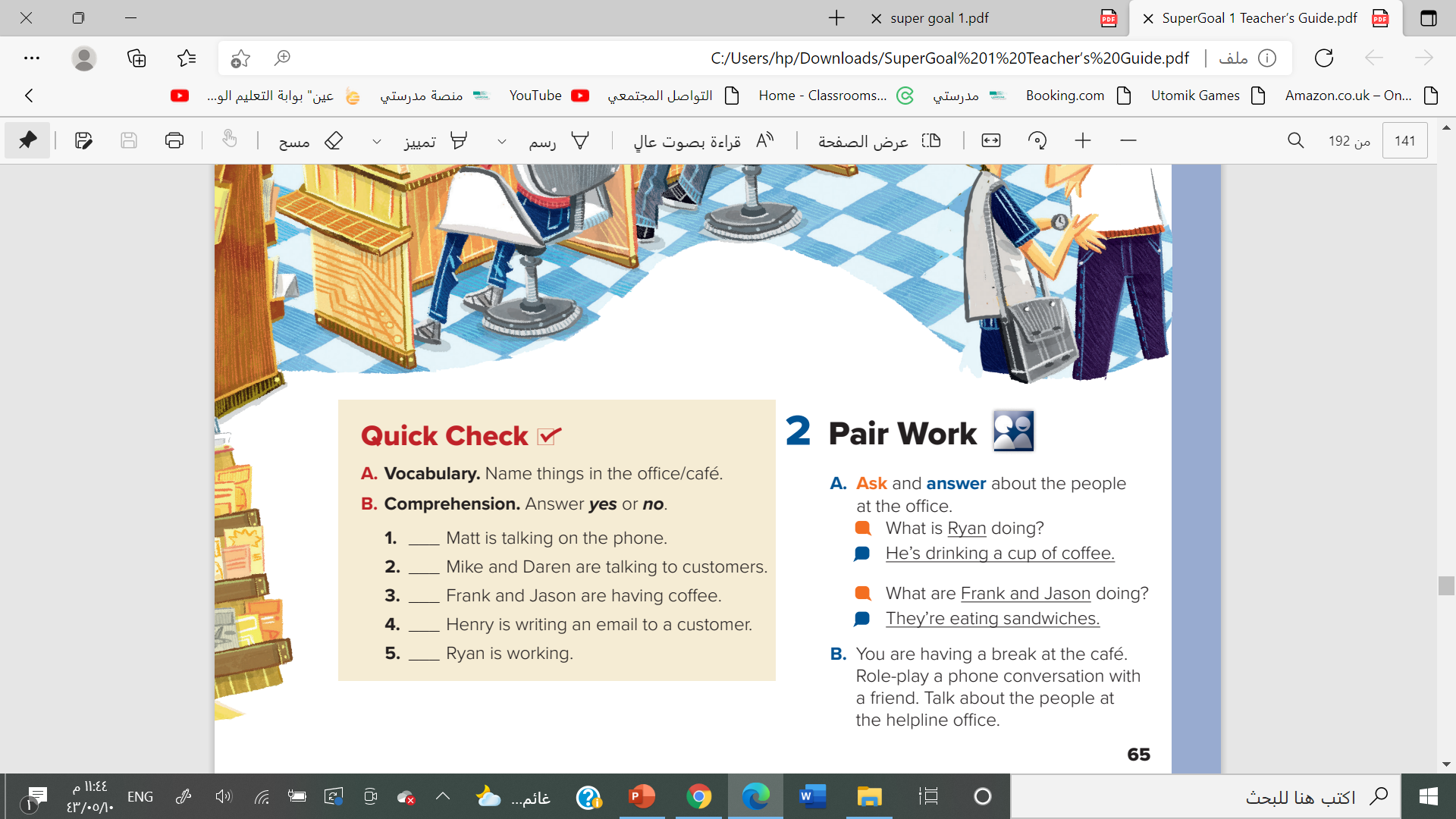 yes
no
no
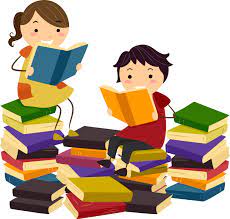 yes
no
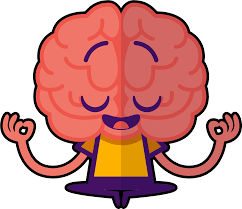 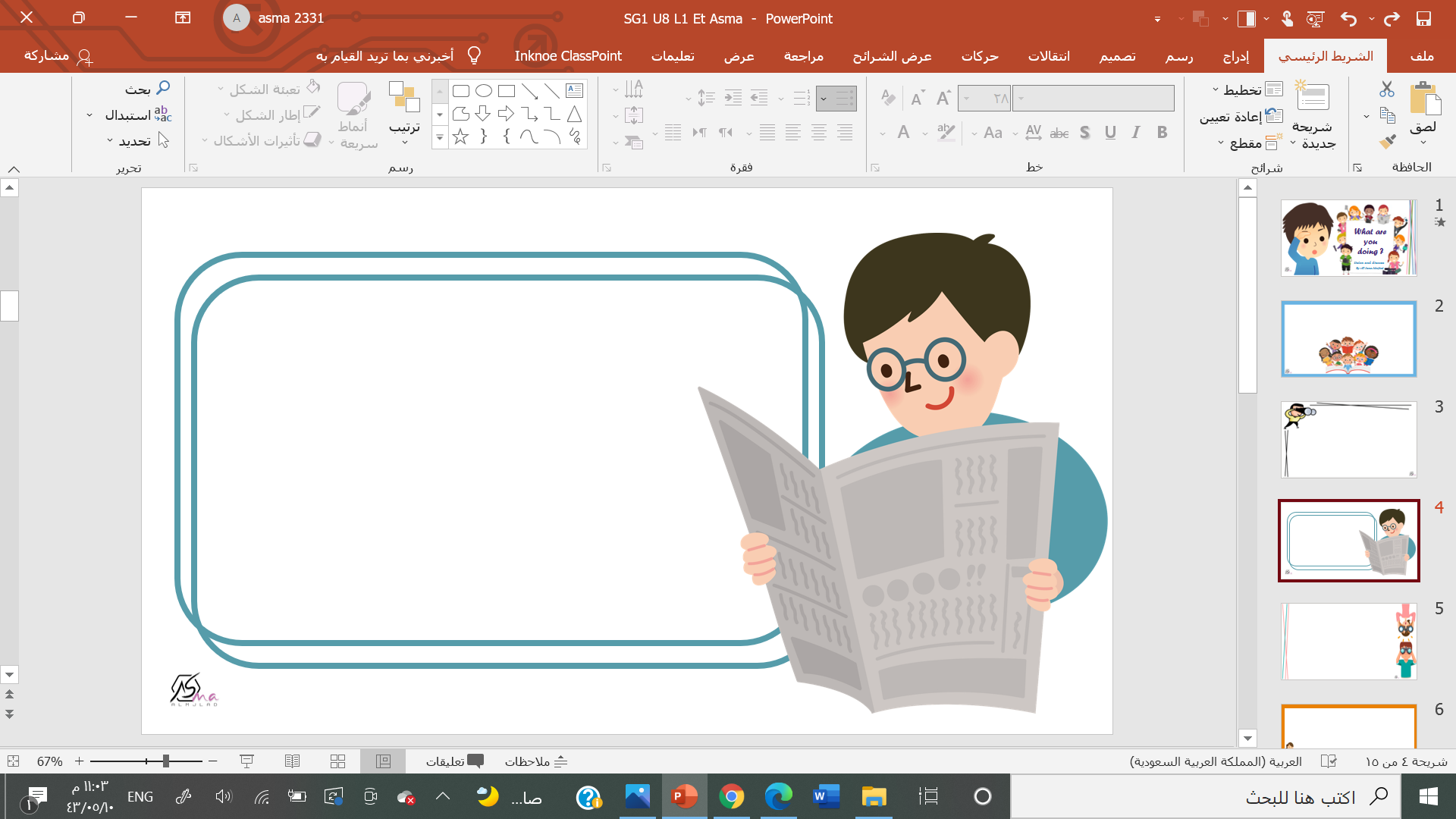 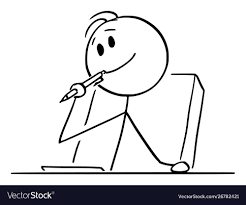 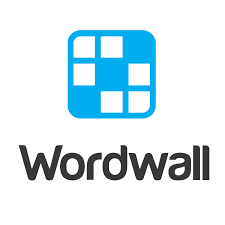 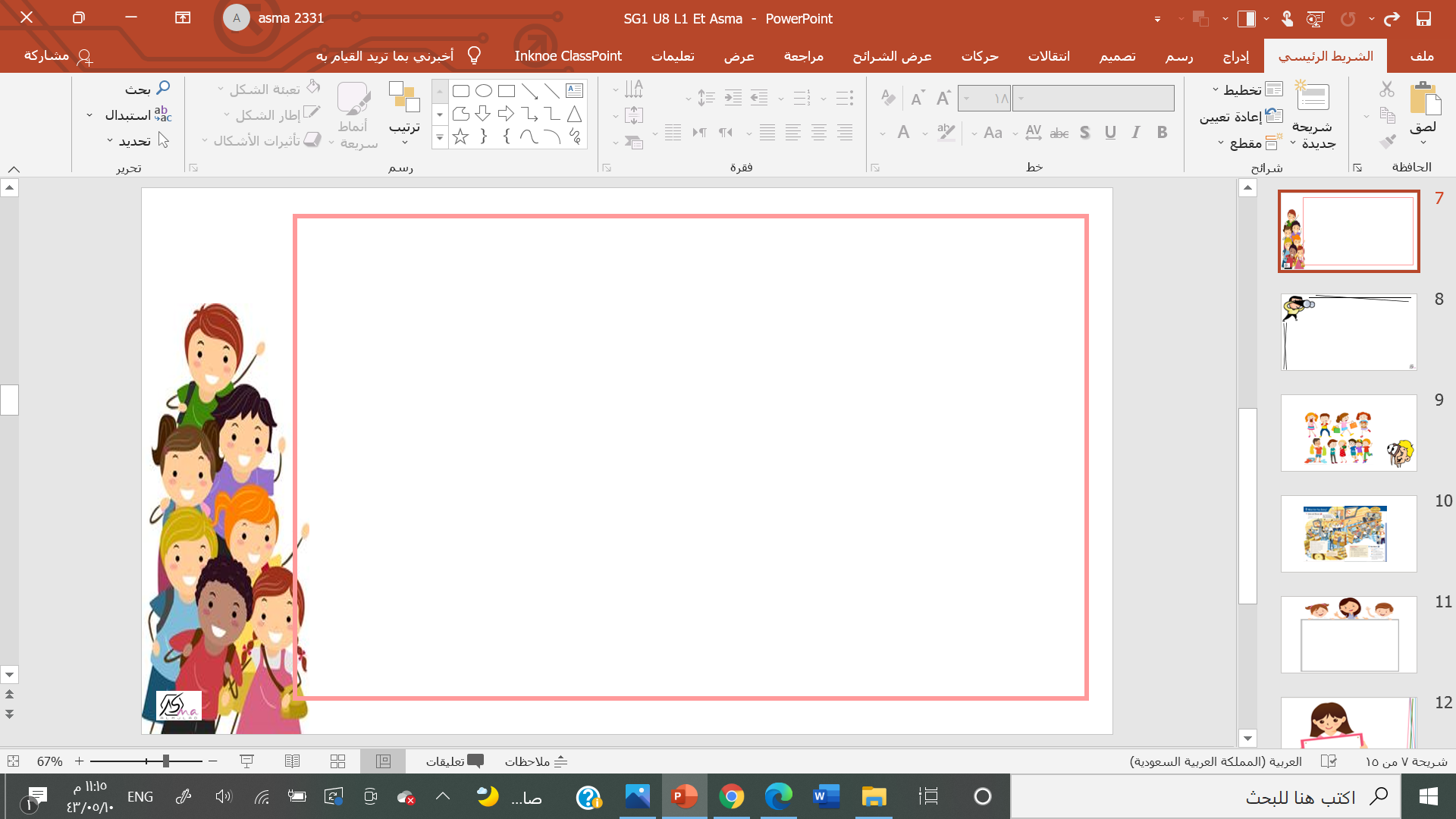 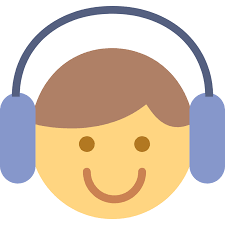 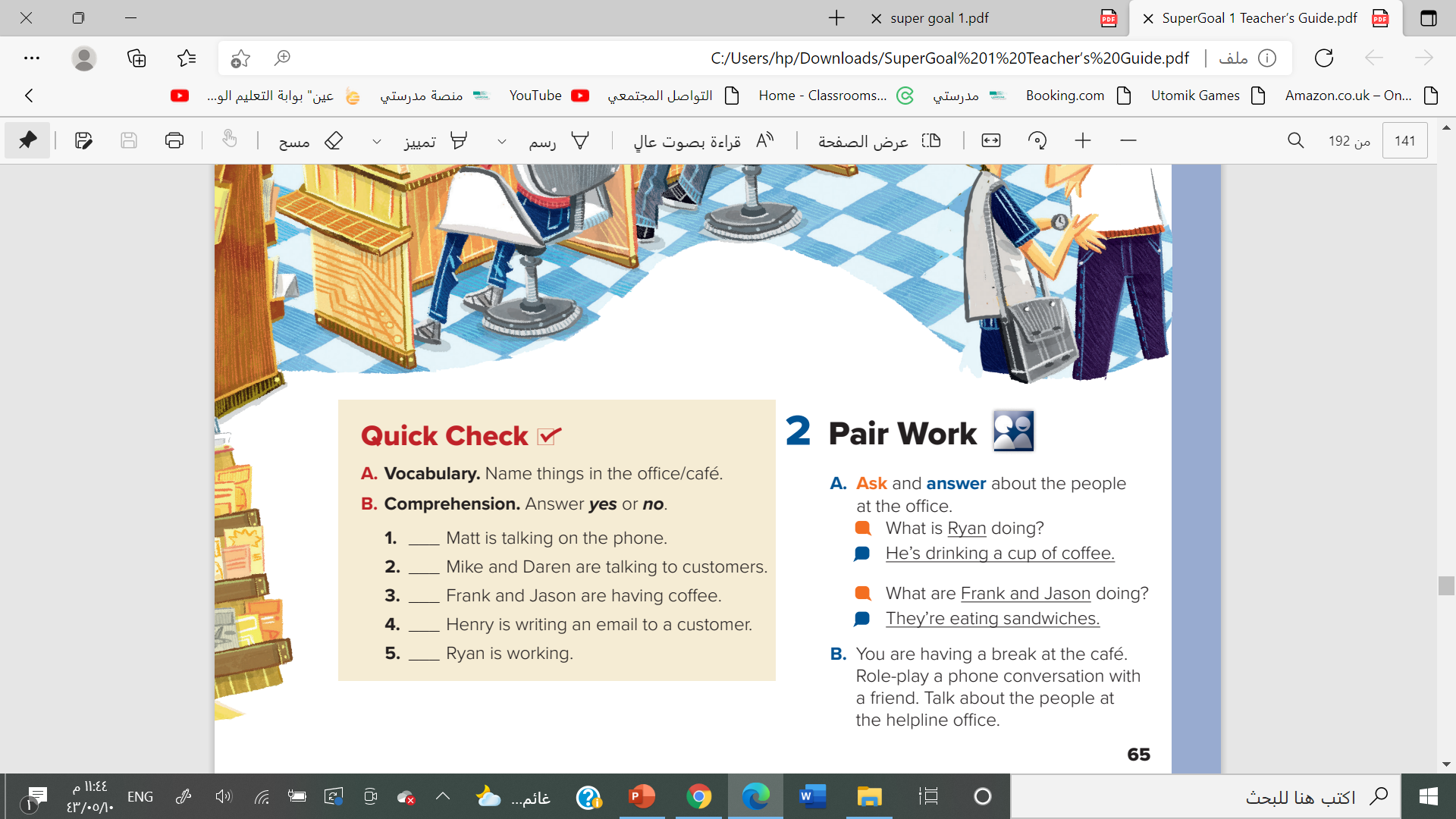 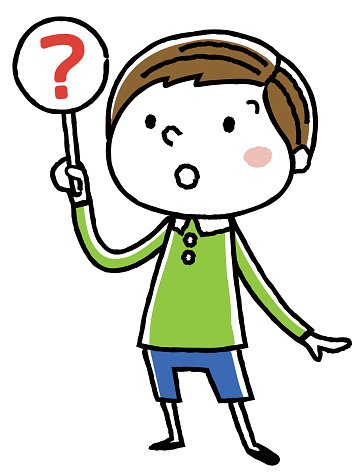 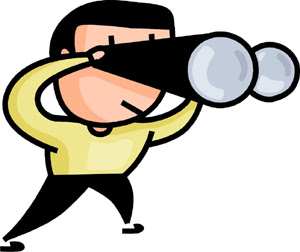 What is Crown prince Mohamad Bin Salman doing  ?
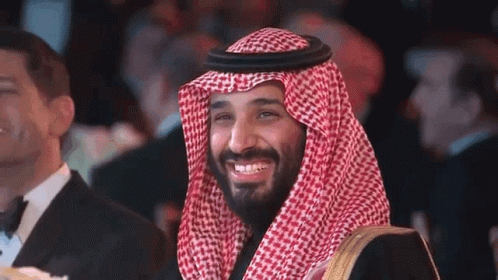 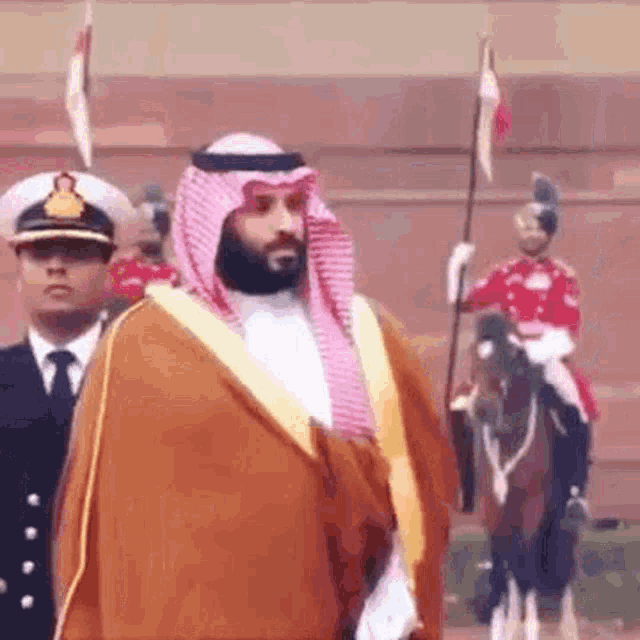 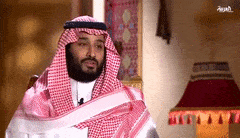 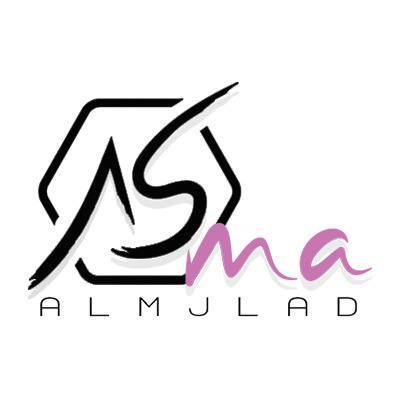 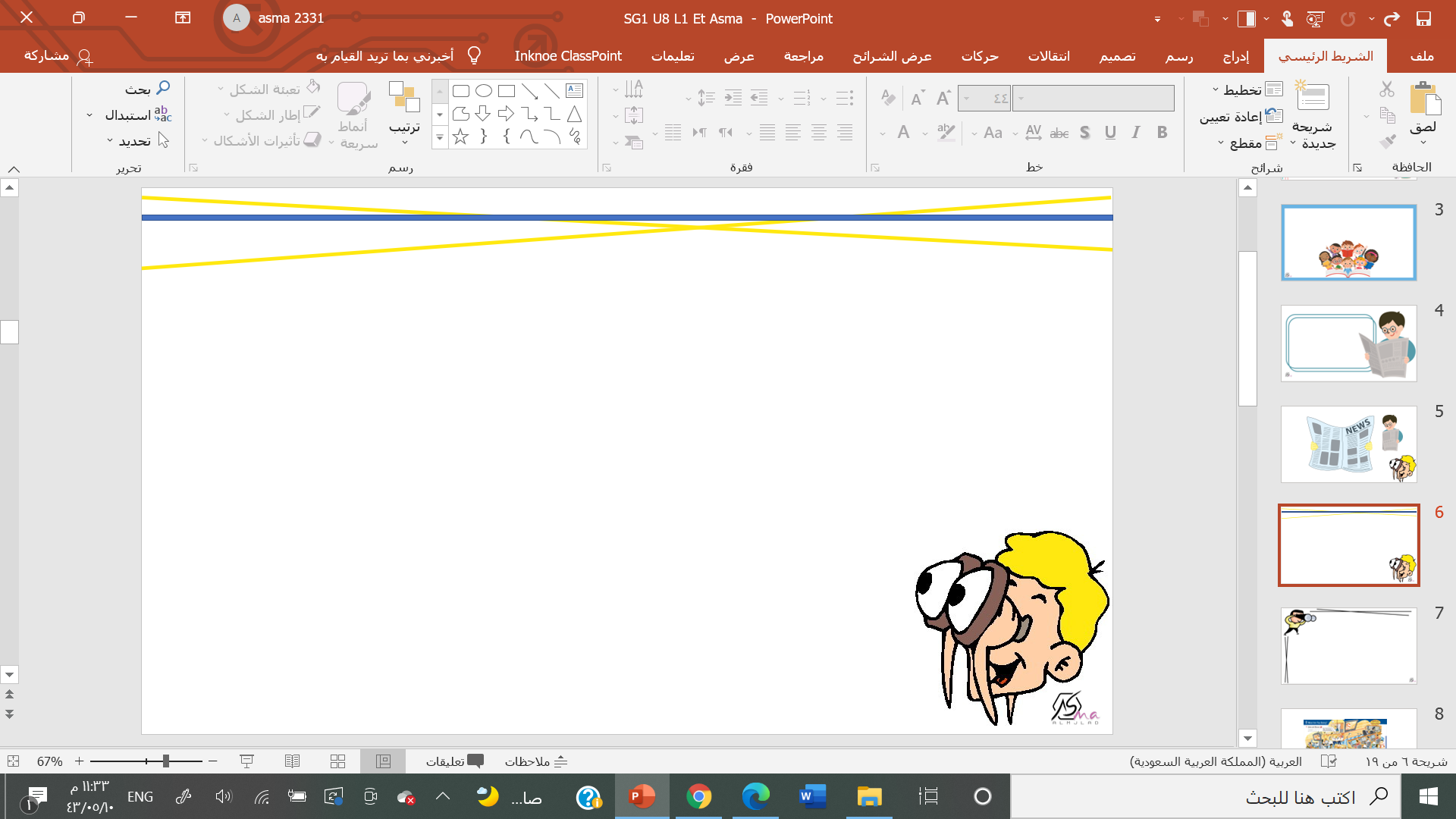 What about you ?
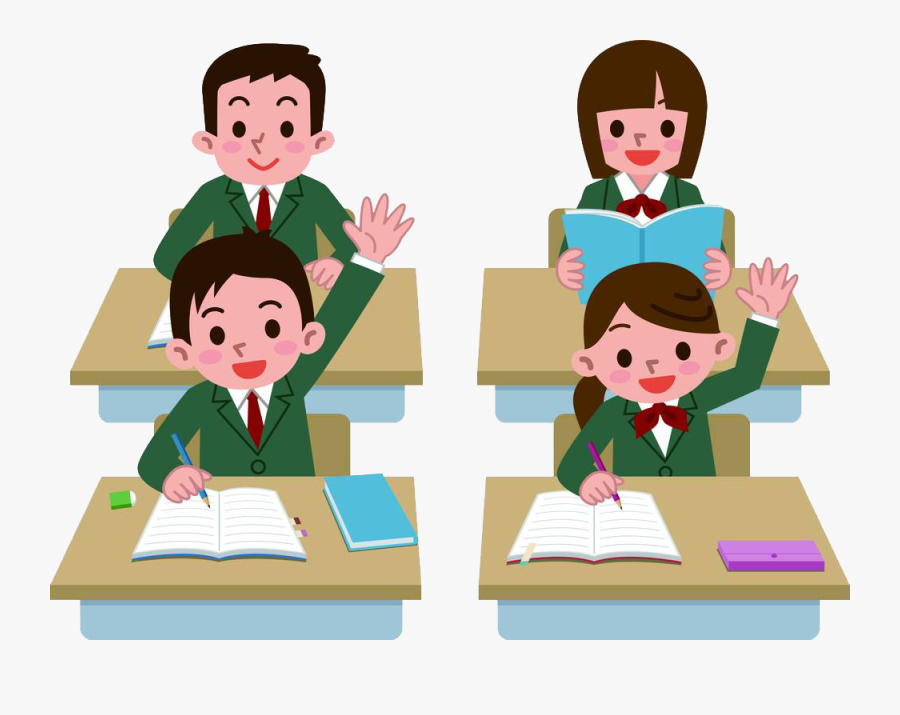 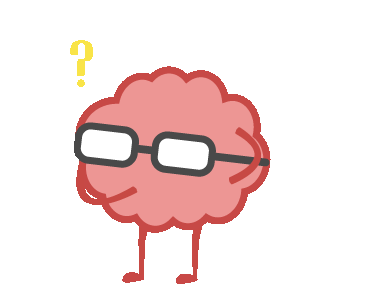 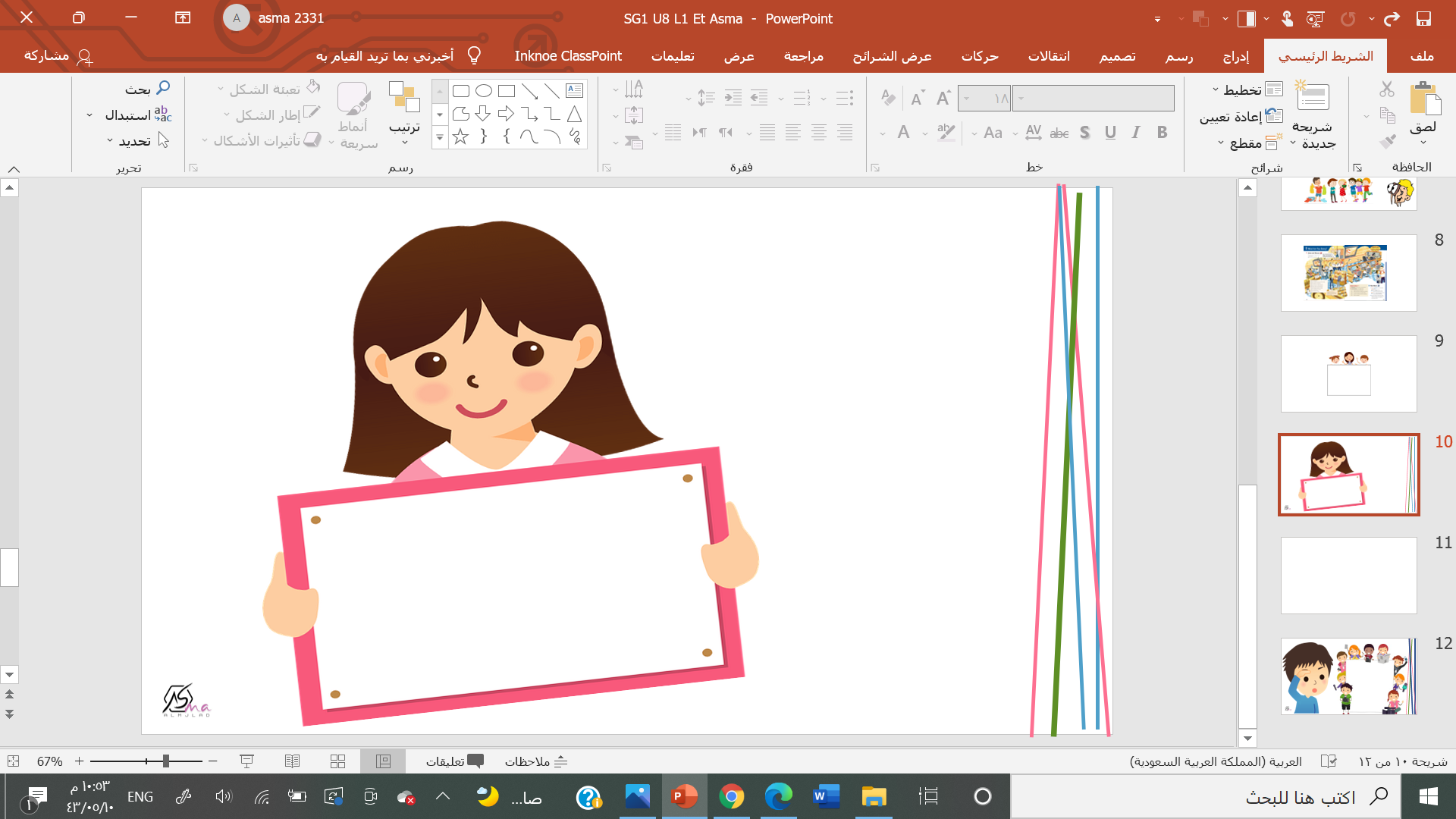 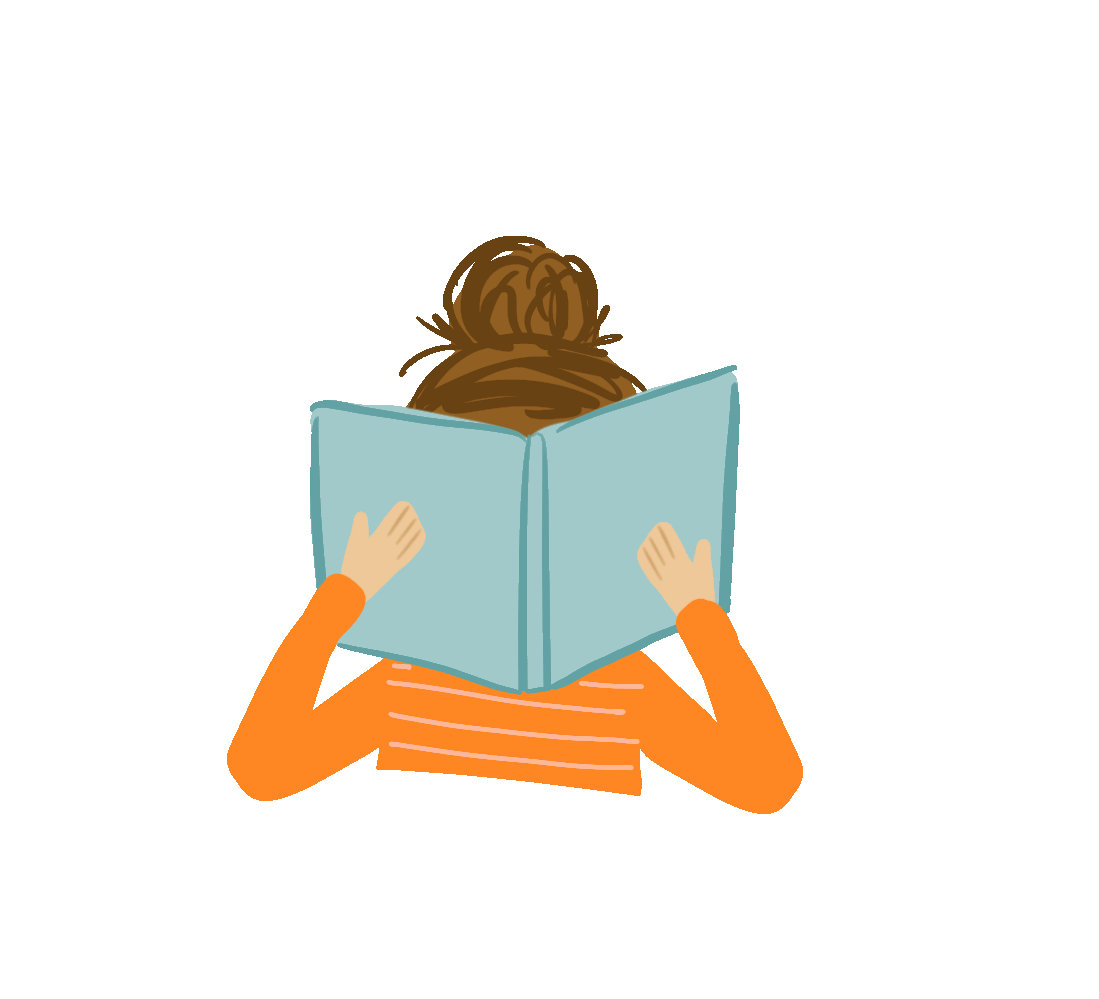 Work
book
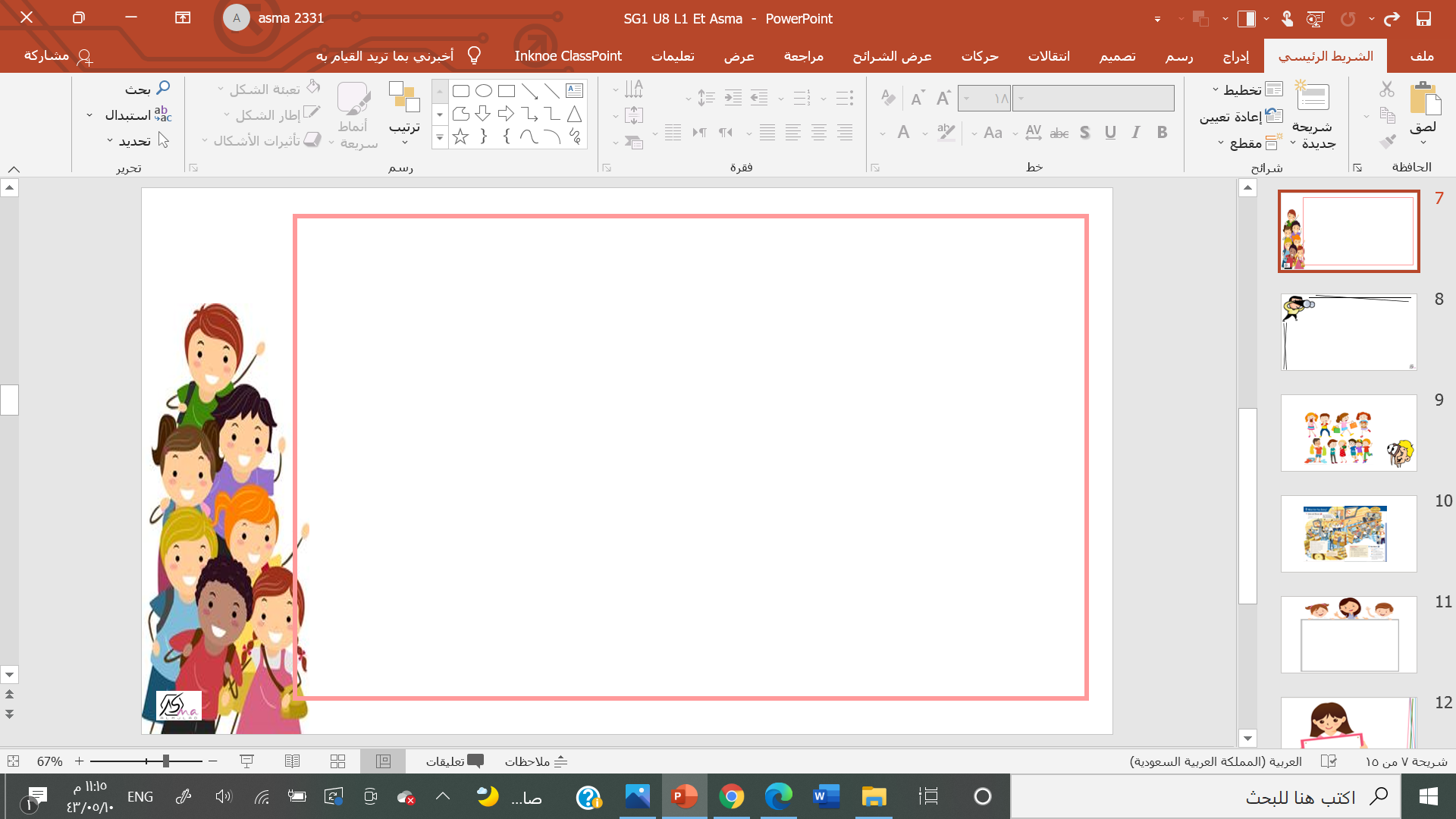 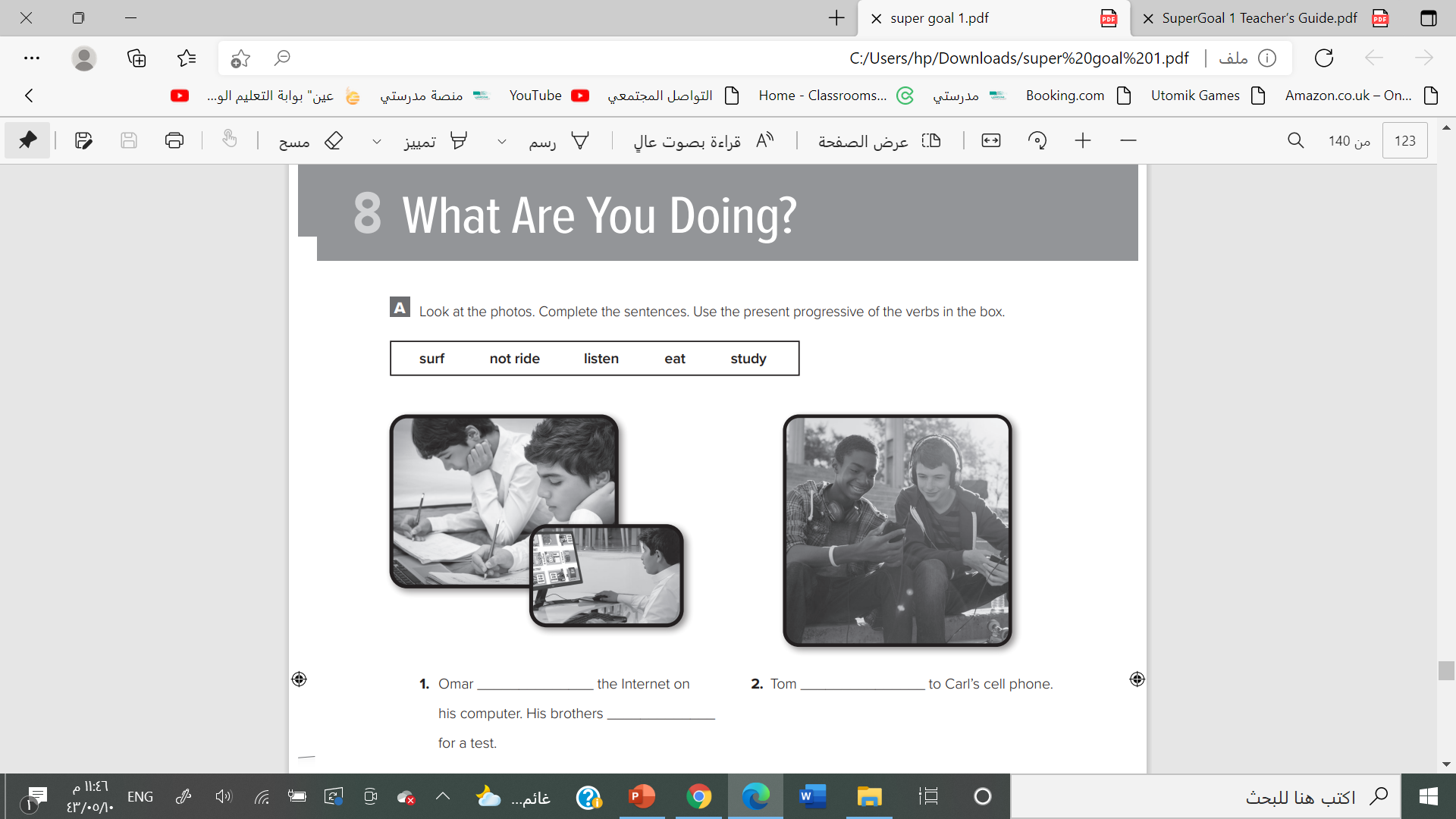 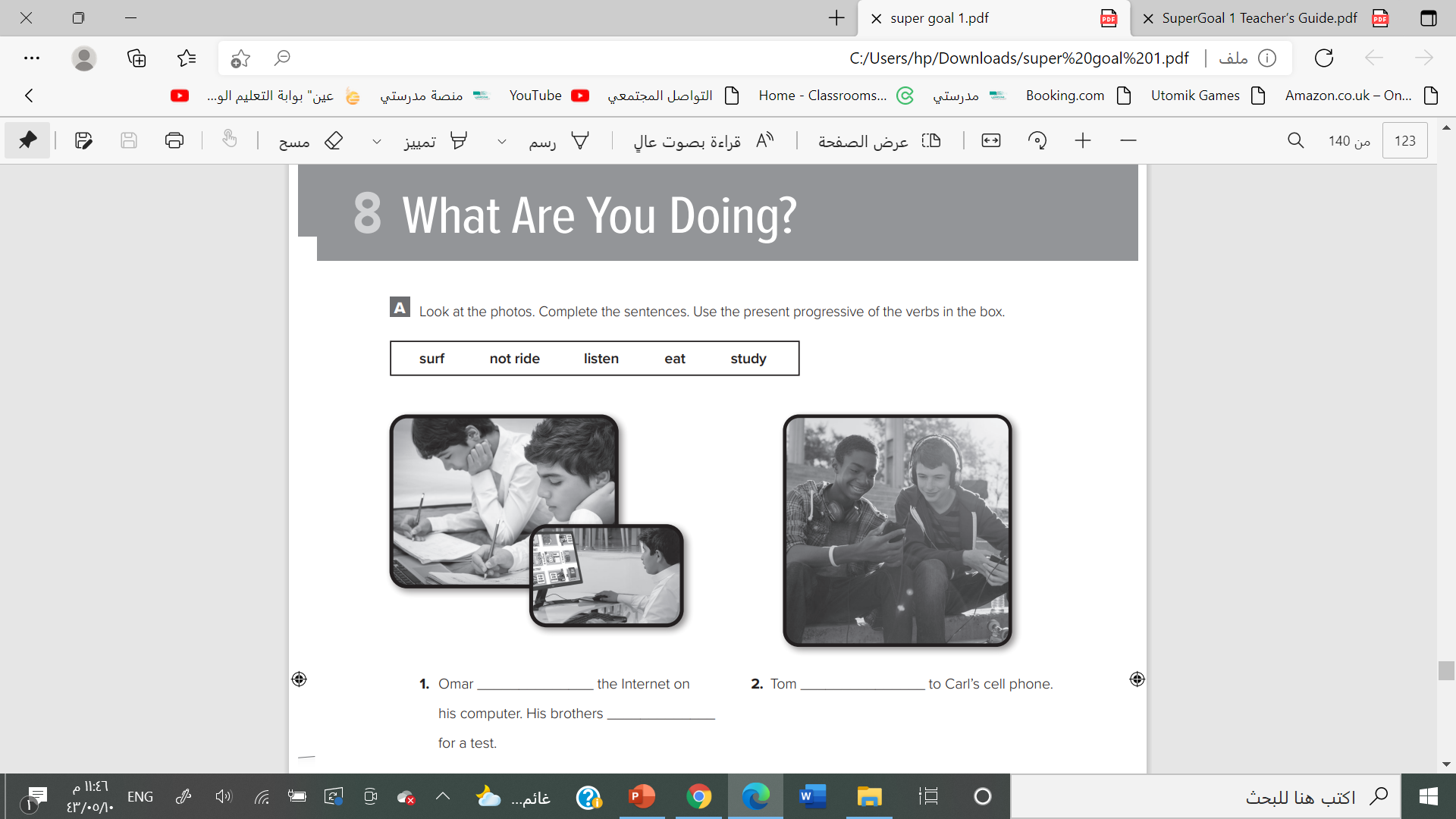 is surfing
is listening
are studying
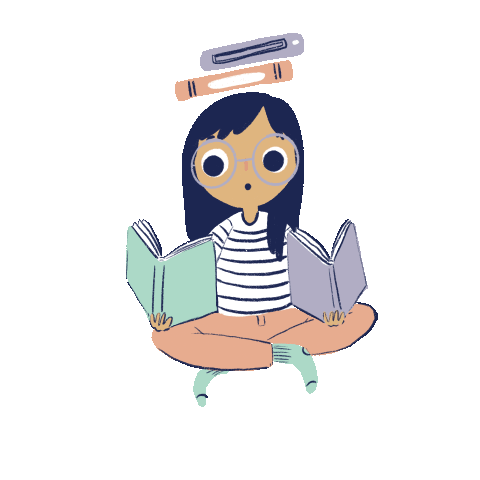 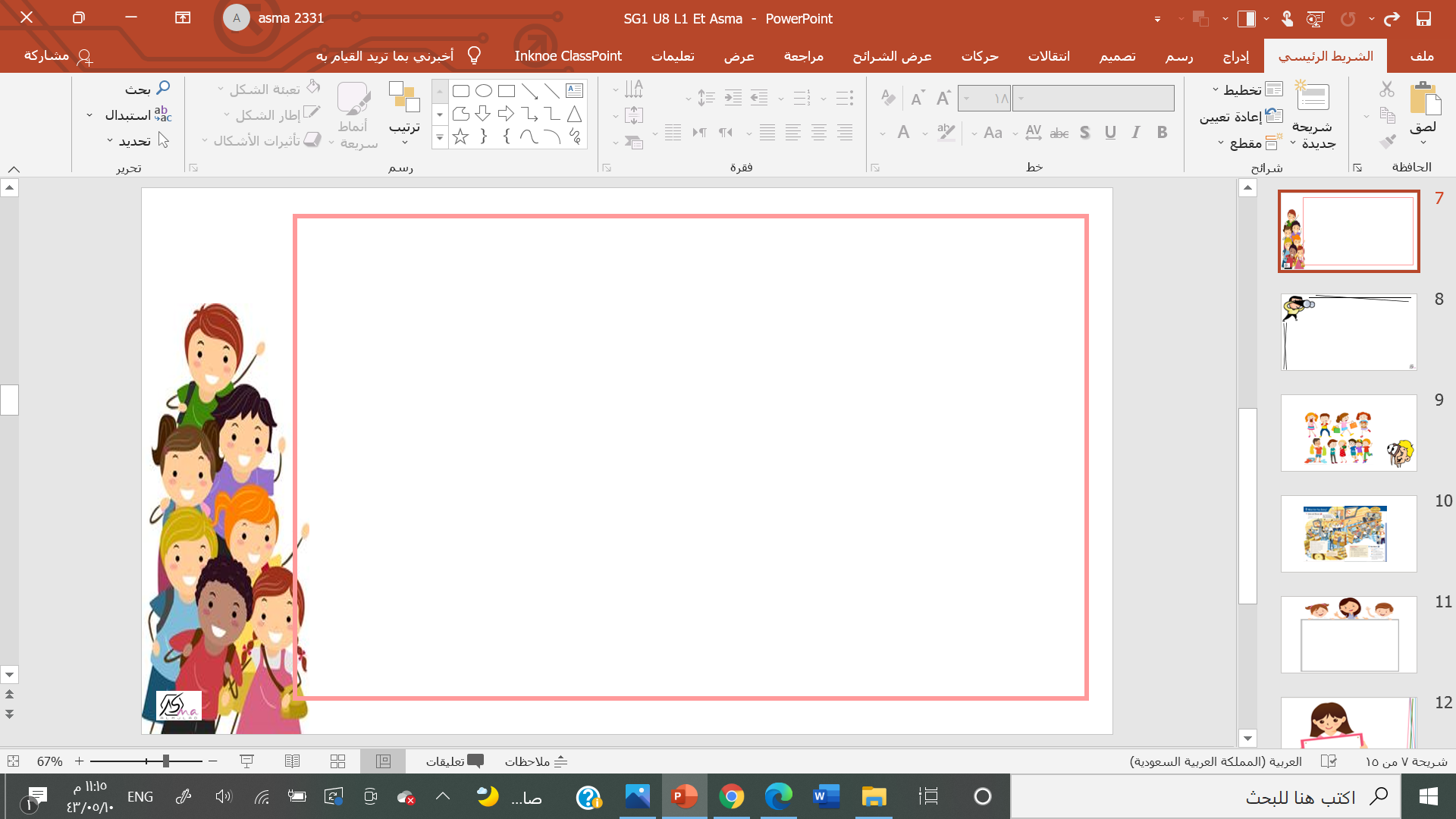 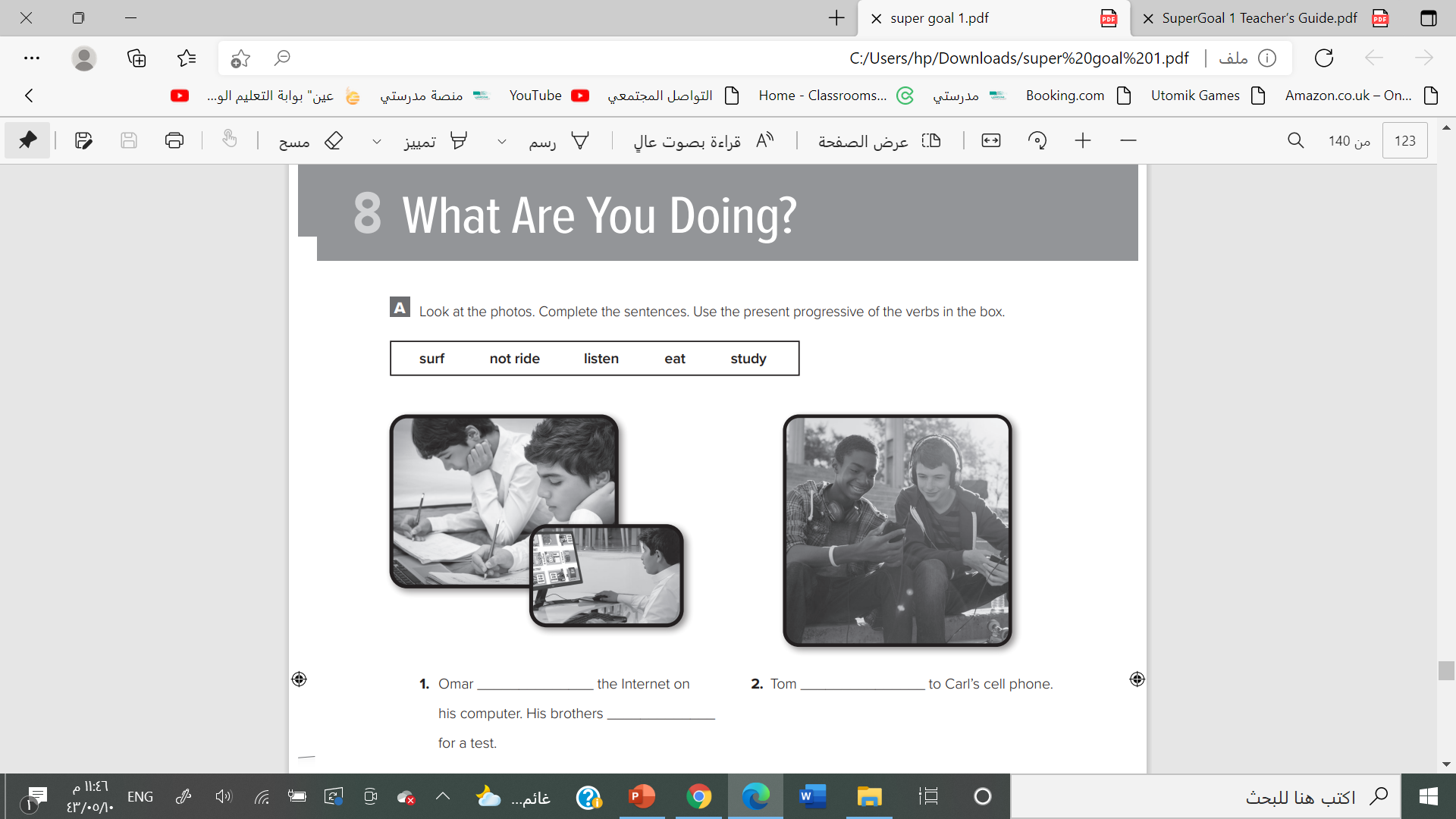 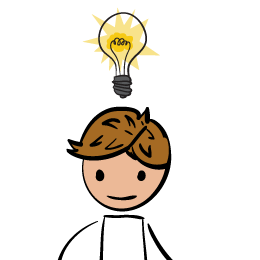 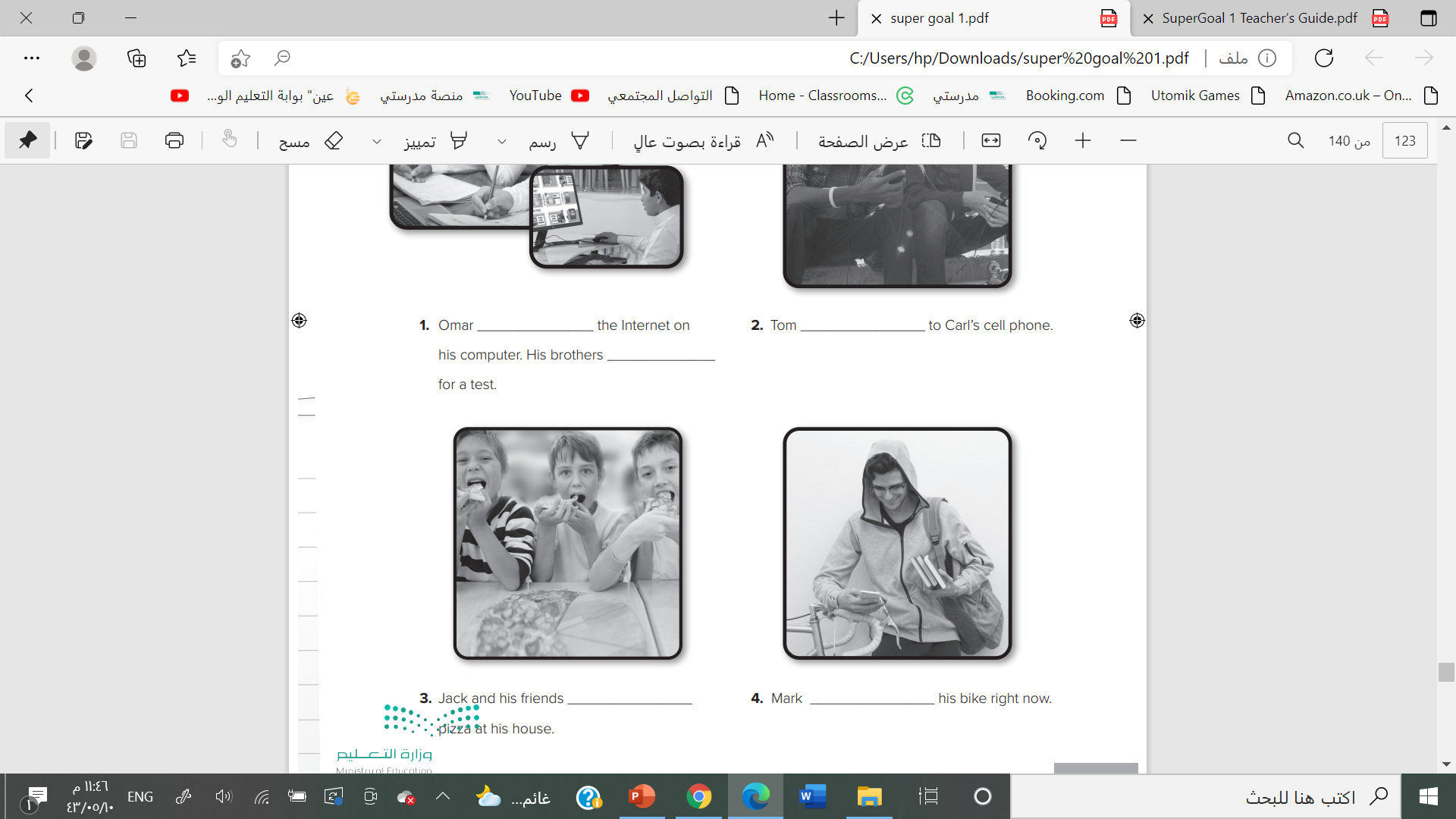 is n’t riding
are eating
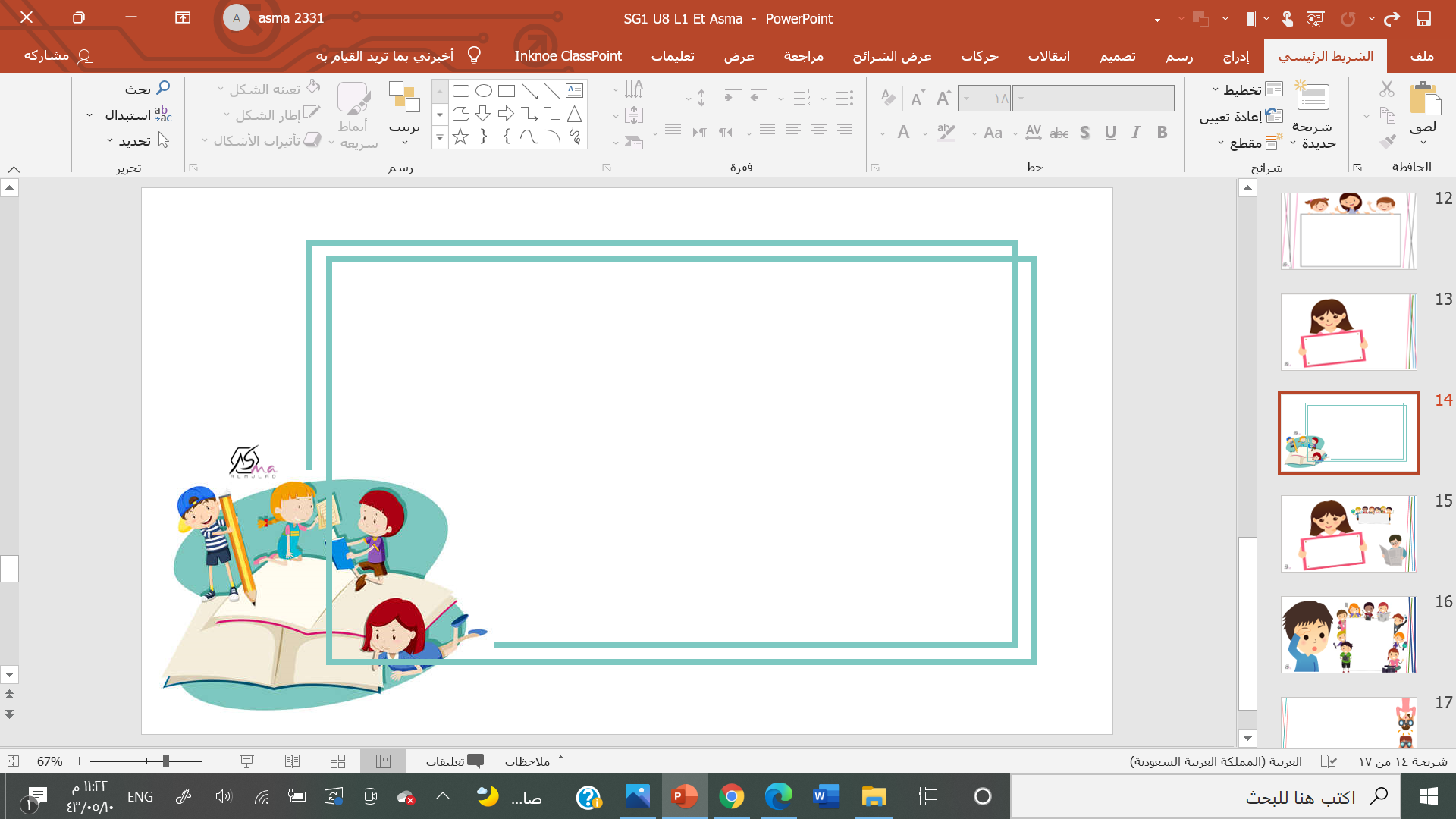 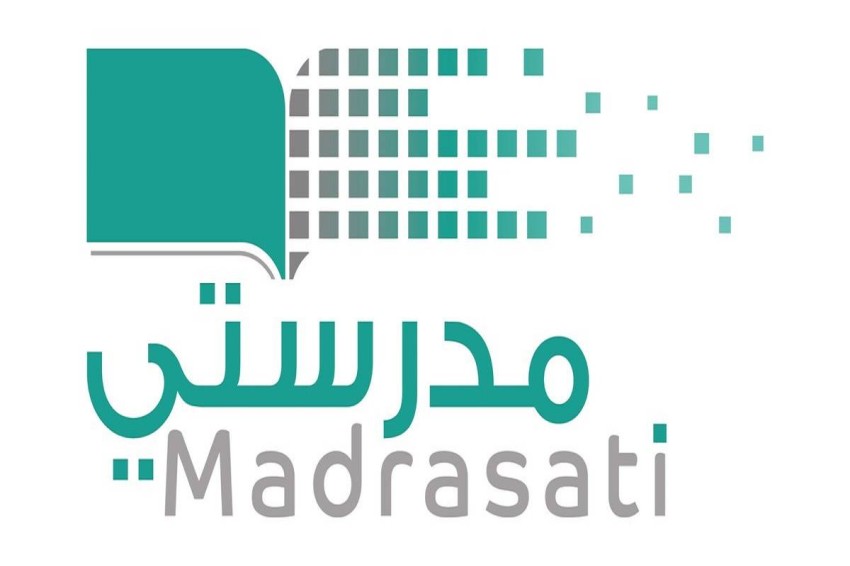 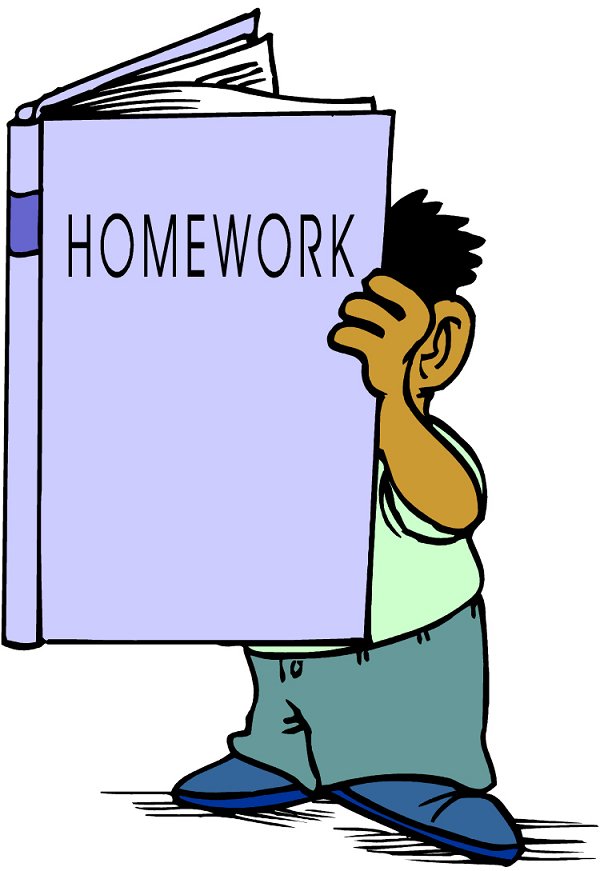 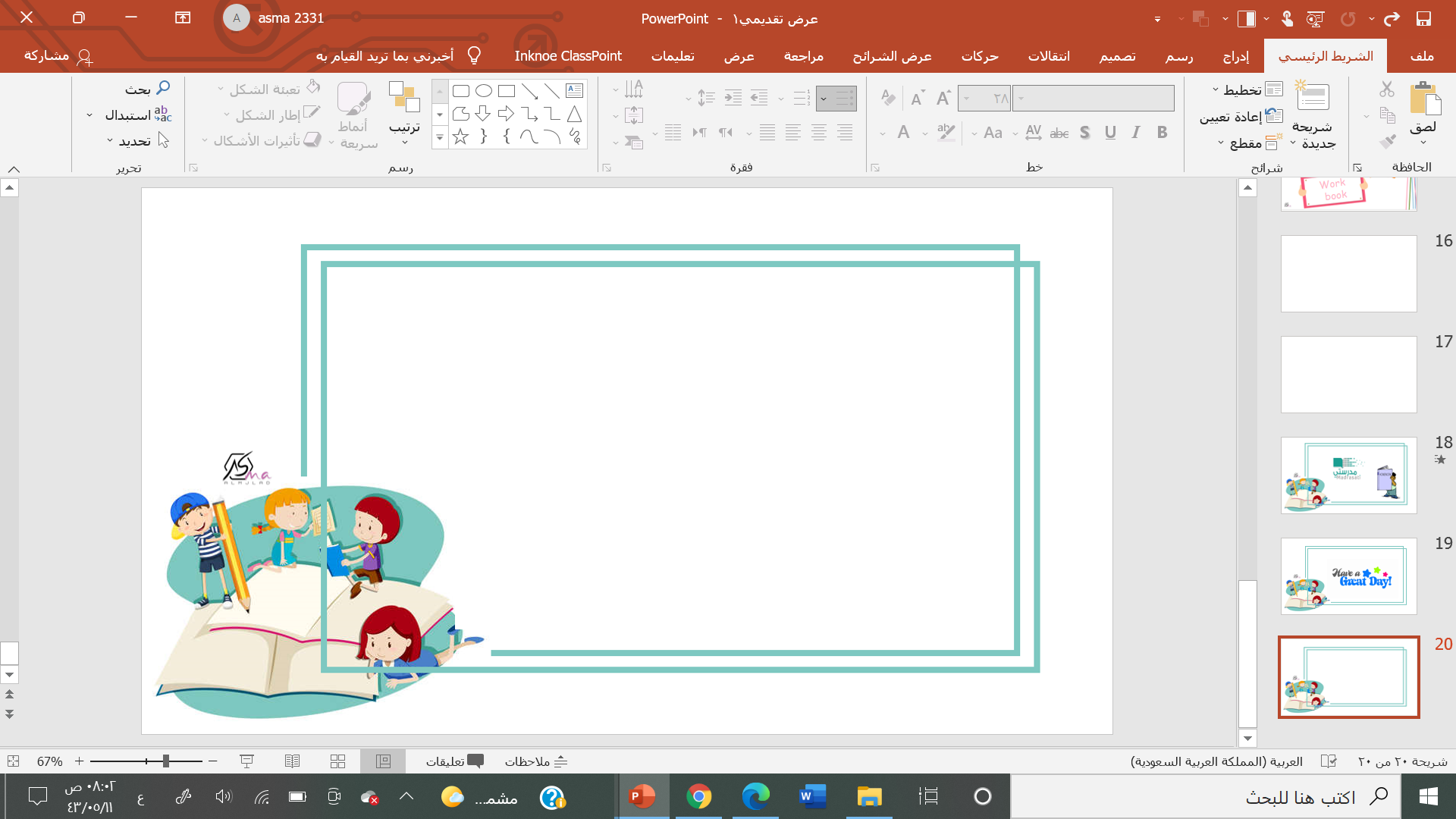 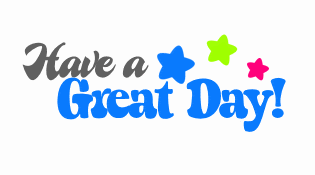 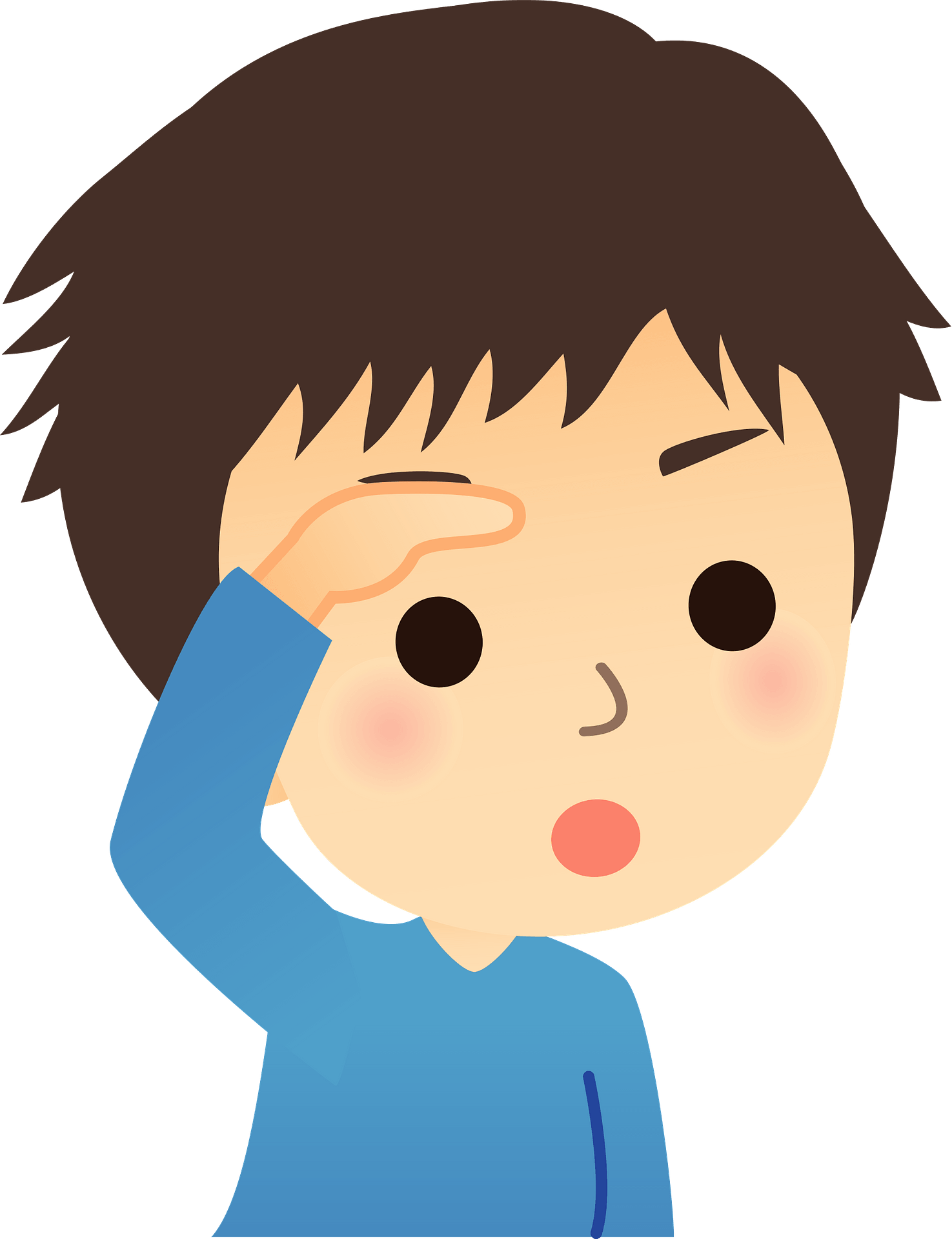 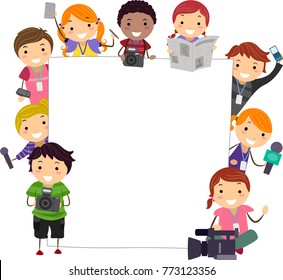 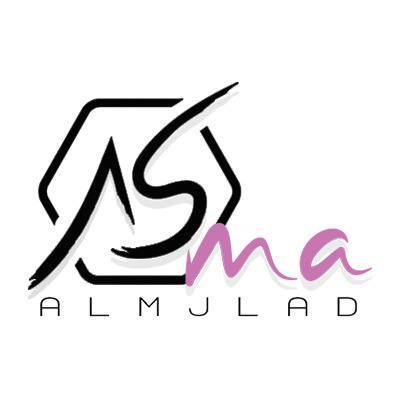